İSTATİSTİĞE GİRİŞ
Hipotez Testleri ve Anlamlılık
Ana Kaynak: Spiegel, M. R., & Stephens, L. J. (1999). Schaum's Outline Of Theory And Problems Of Statistics.
Prof. Dr. Nilüfer Kahraman
Gazi Eğitim Fakültesi
Hipotez Testi Aşamaları
1) Hipotezlerin Belirlenmesi (H0 ve H1)
2) Anlamlılık Düzeyinin (=.1 ya da .05 ya da .01) ve n’in Belirlenmesi 
3) Test İstatistiğinin Belirlenmesi (z testi ya da t testi)
4) Sıfır Hipotezinin Kabul/Red Koşullarının (Kritik Değerlerin) Belirlenmesi
5) Verilerin Toplanması ve Belirlenen Test İstatistiğinin Hesaplanması
6) İstatiksel Kararın Verilmesi
Test İstatistiğinin Belirlenmesi
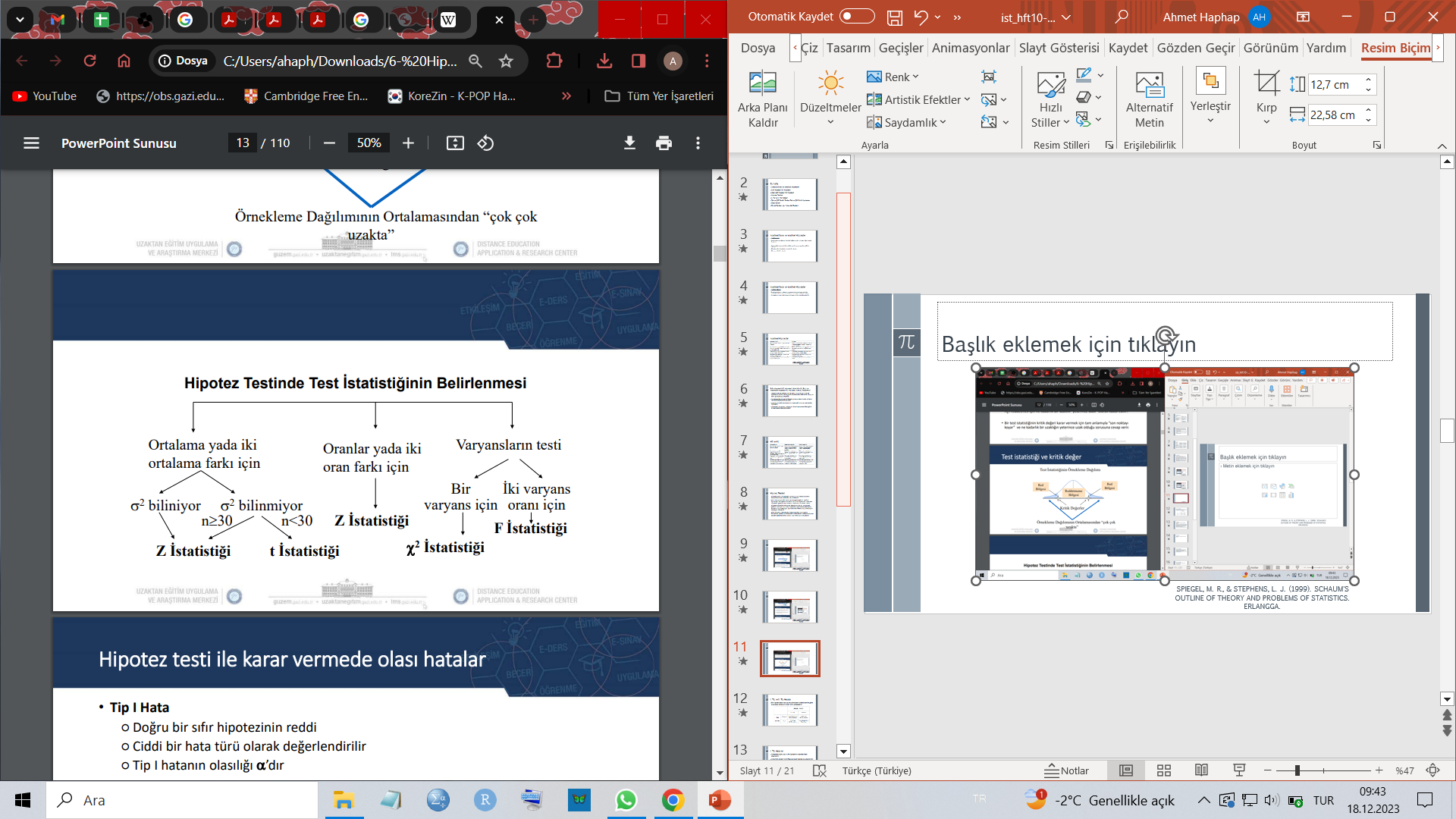 https://avesis.gazi.edu.tr/resume/downloadfile/cercioglu?key=565f287d-c209-46f7-a60f-bbfcd1d1a52c&isfromsearch=true
Ortalama için Hipotez Testi
µ İçin Hipotez Testi
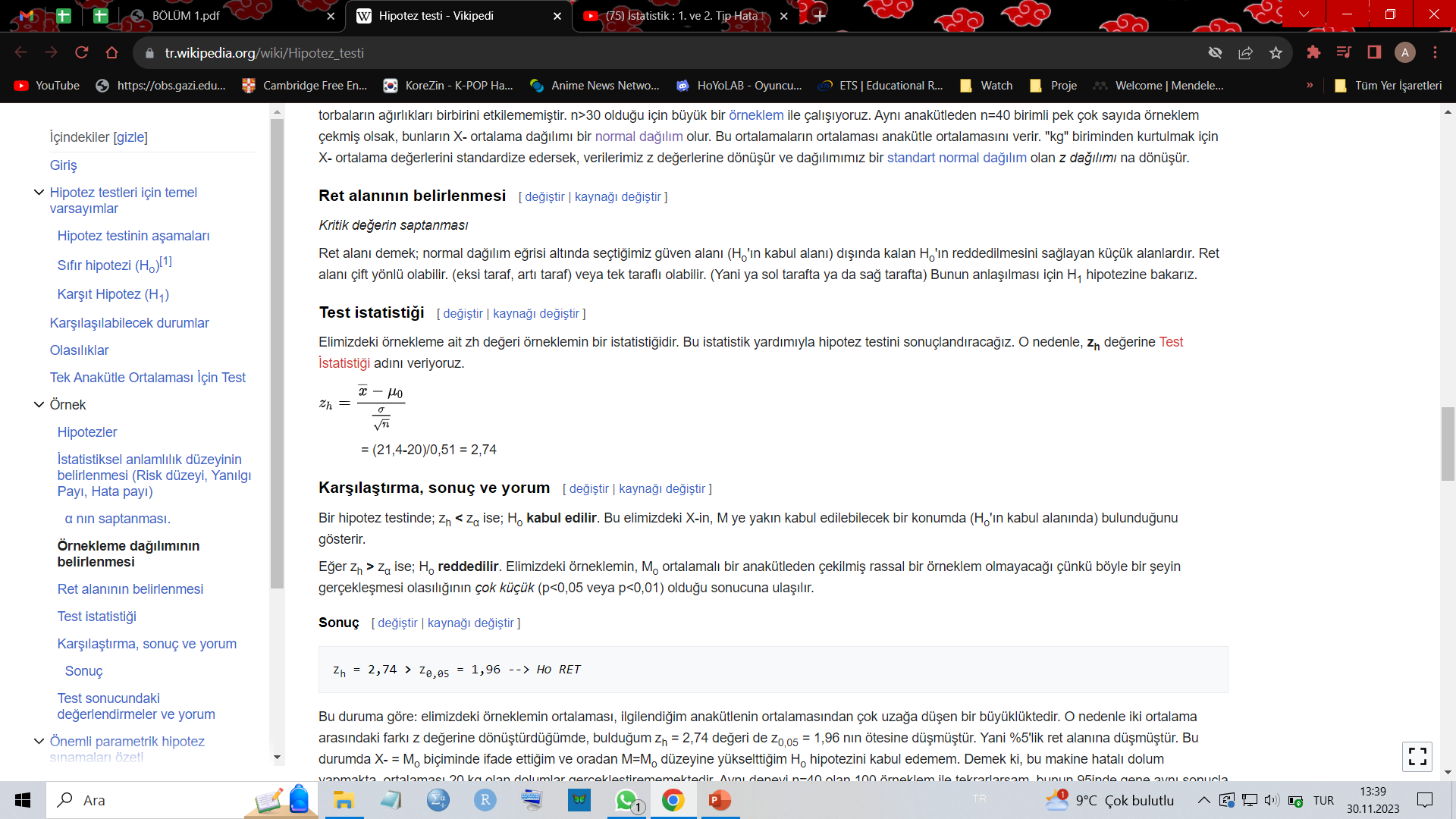 Hipotez Testi Örneği
Bir araştırmacı bir insanın ayda ortalama 50 ekmek yiyip yemediğini araştırmak istiyor. Belirlediği örneklem grubuna ait ortalama 49, örneklem n = 36’dır. Popülasyonun standart sapması 5 ise %95 güven aralığında;
1-Hipotezler
2-Anlamlılık düzeyi
3-Test istatistiği
4-Kritik değerler
5-Hesaplama
6-Karar
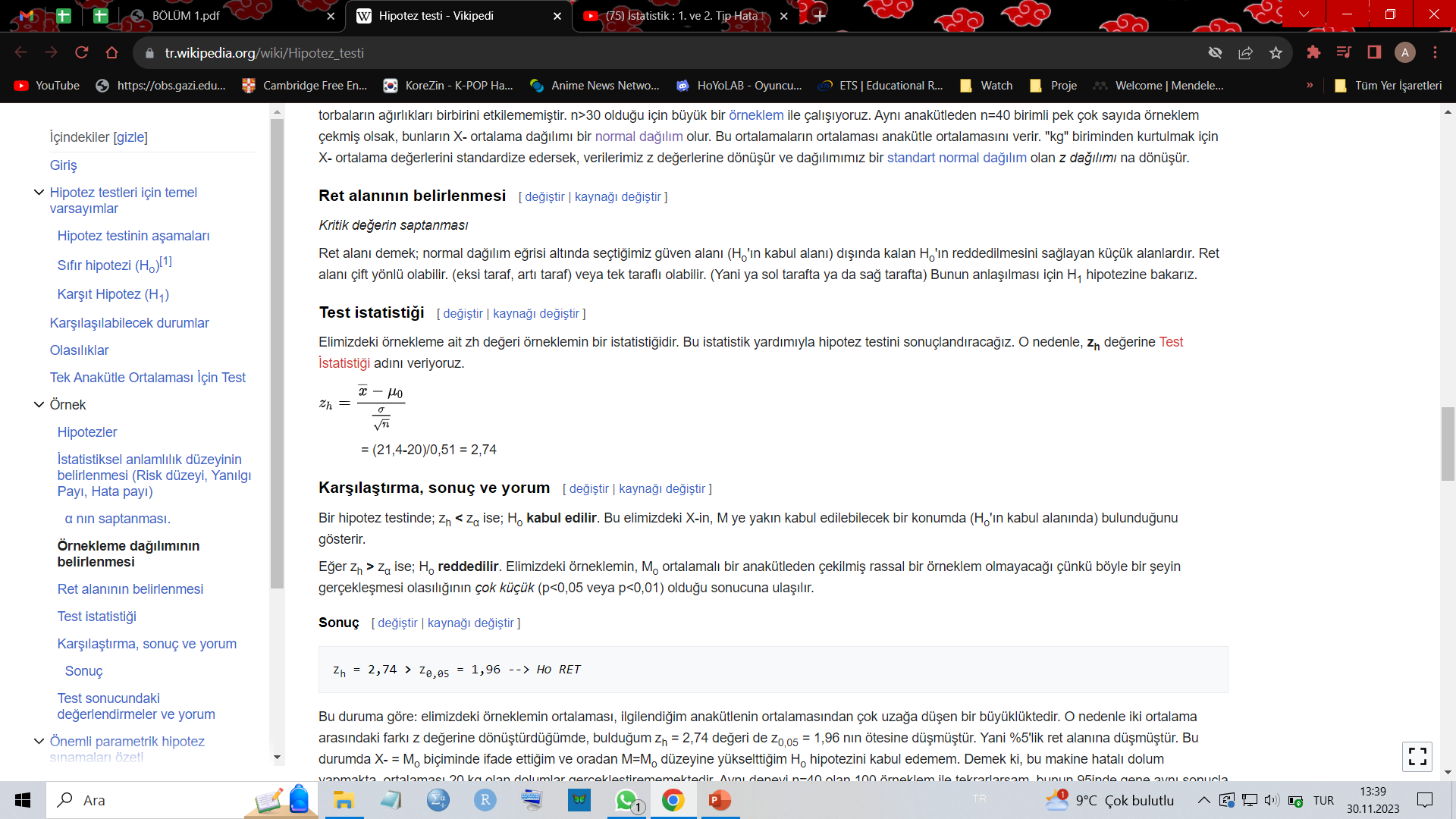 Hipotez Testi Örneği
Gazi Eğitim Fakültesi öğrencilerinin sınav haftası öncesi ortalama stres puanlarının 5’ten (0-10) büyük olduğunu iddia eden bir araştırmacı, rastgele seçtiği 87 öğrenciye ait stres puanları ortalamasını 5,9 ve standart sapmasını 1,86 olarak hesaplamıştır.
Verilen bilgilere göre, =0,01 anlamlılık düzeyinde bu hipotezi test ediniz.
1-Hipotezler
2-Anlamlılık düzeyi
3-Test istatistiği
4-Kritik değerler
5-Hesaplama
6-Karar
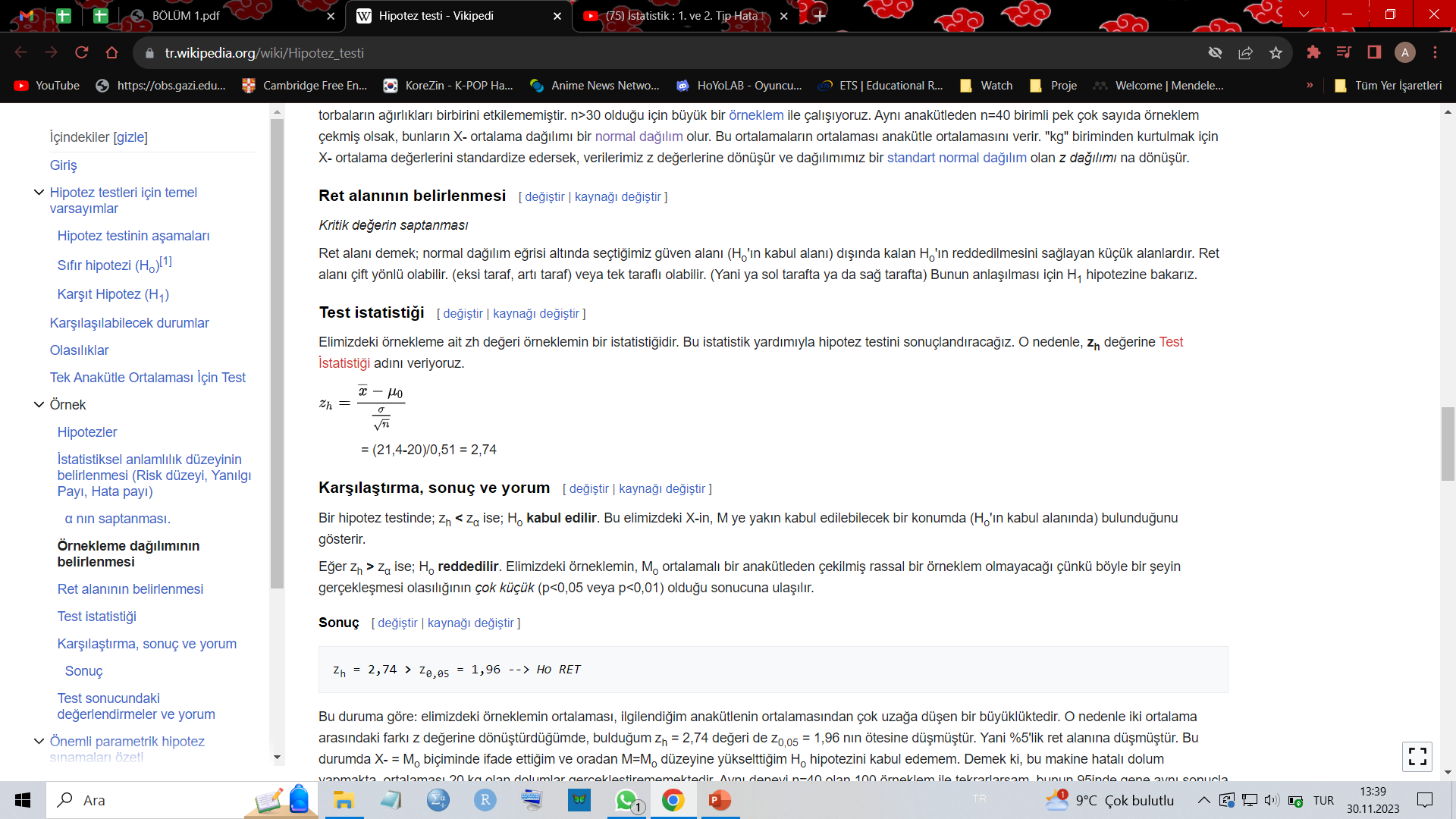 Ortalama için Hipotez Testi
µ İçin Hipotez Testi
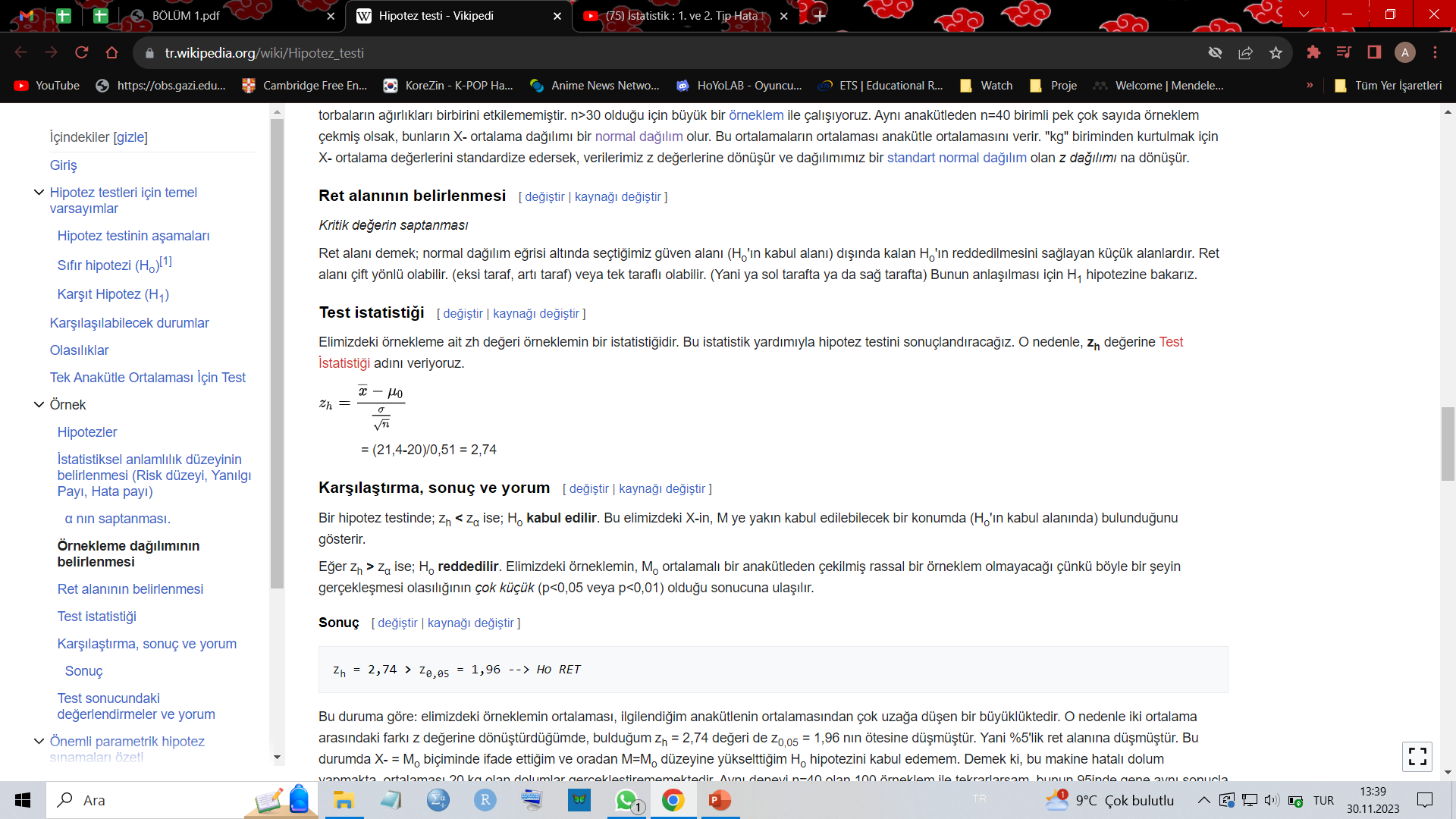 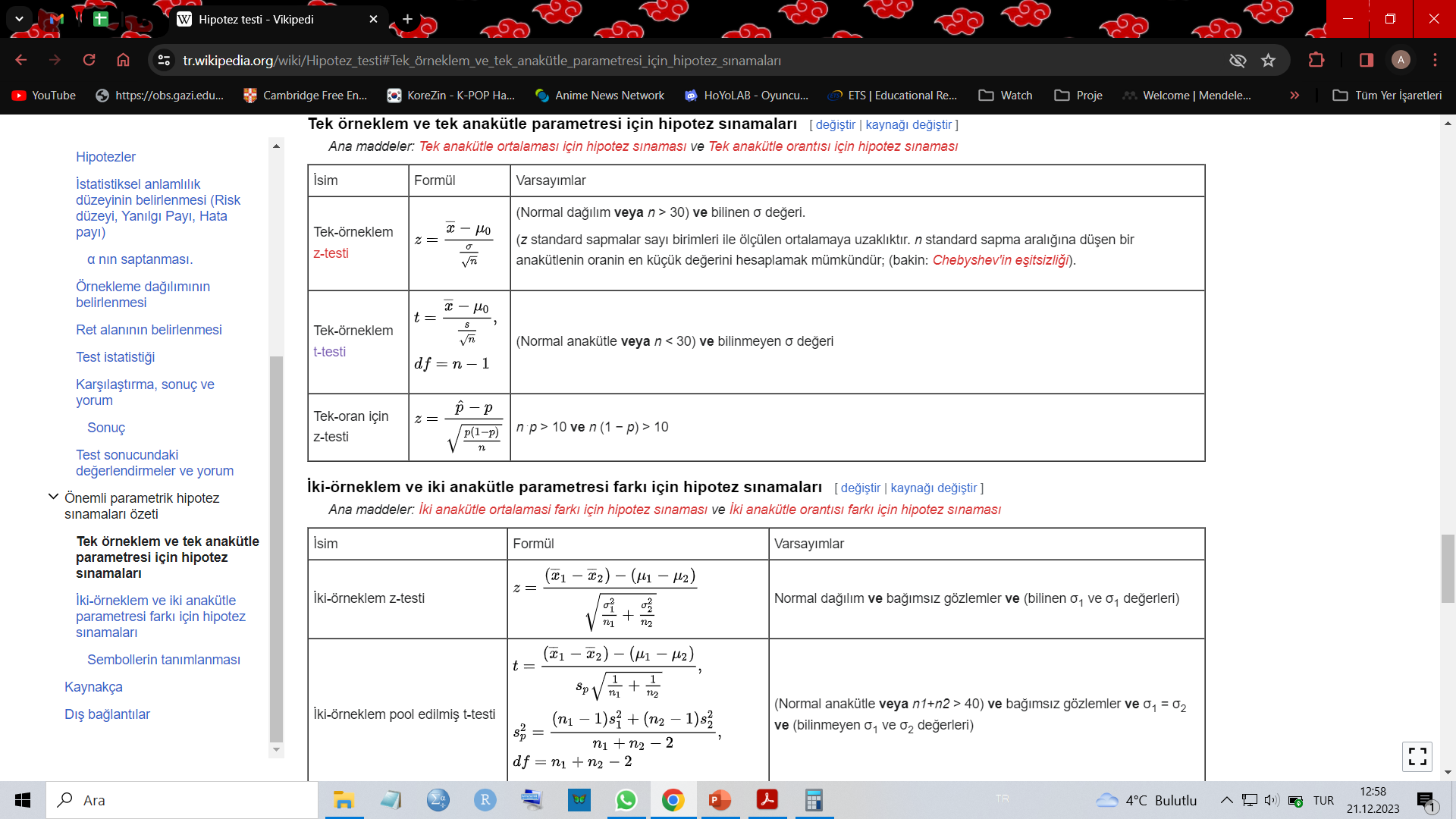 Hipotez Testi Örneği
New York’ta otelde gecelik konaklama fiyatının 168 $ olduğu söylenmektedir. Bunu araştırmak isteyen bir gazeteci, şehirde bulunan 15 otelden topladığı konaklama fiyatlarına ilişkinx=174 $ ve s=15 $ istatistiklerine ulaşmıştır. 
Verilen bilgilere göre, =0,05 anlamlılık düzeyinde bu hipotezi test ediniz. (Popülasyonun normal dağıldığı varsayılmaktadır.)
1-Hipotezler
2-Anlamlılık düzeyi
3-Test istatistiği
4-Kritik değerler
5-Hesaplama
6-Karar
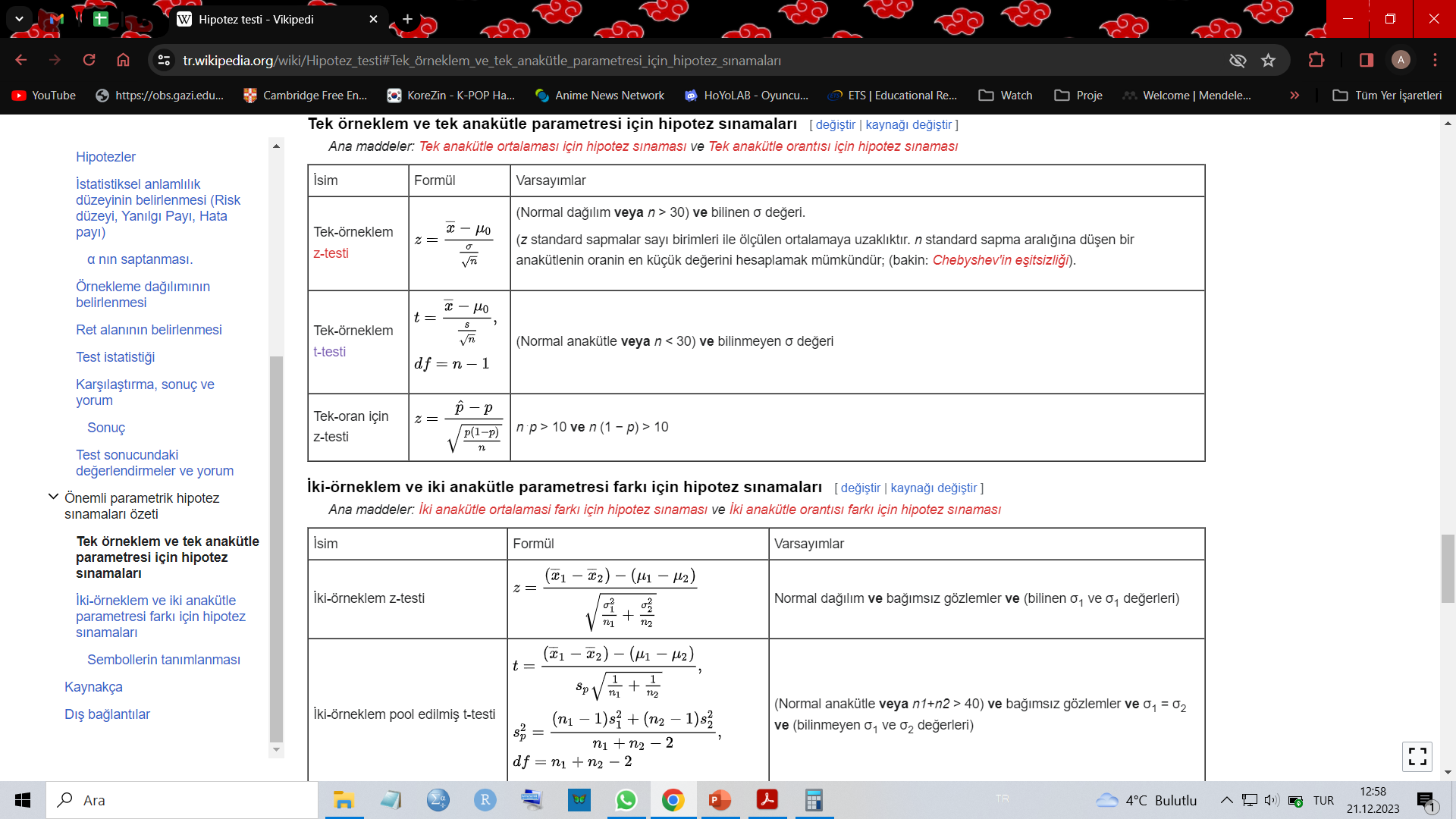 Hipotez Testi Örneği
Bir bölümde okuyan öğrencilerin not ortalamasının en az 70 olduğu bölüm yöneticileri tarafından iddia edilmektedir. Bu iddiayı araştırmak üzere, bölüm öğrencileri arasından rastgele 26 öğrenci seçiyorsunuz. Seçtiğiniz öğrencilerin not ortalamasının 67, varyansın ise 64 olduğuna ulaşıyorsunuz.
Verilen bilgilere göre, =0,01 anlamlılık düzeyinde sözü edilen bölüm öğrencilerinin not ortalamalarının 70’den az olduğunu söylenebilir mi? (Popülasyonun normal dağıldığı varsayılmaktadır.)
1-Hipotezler
2-Anlamlılık düzeyi
3-Test istatistiği
4-Kritik değerler
5-Hesaplama
6-Karar
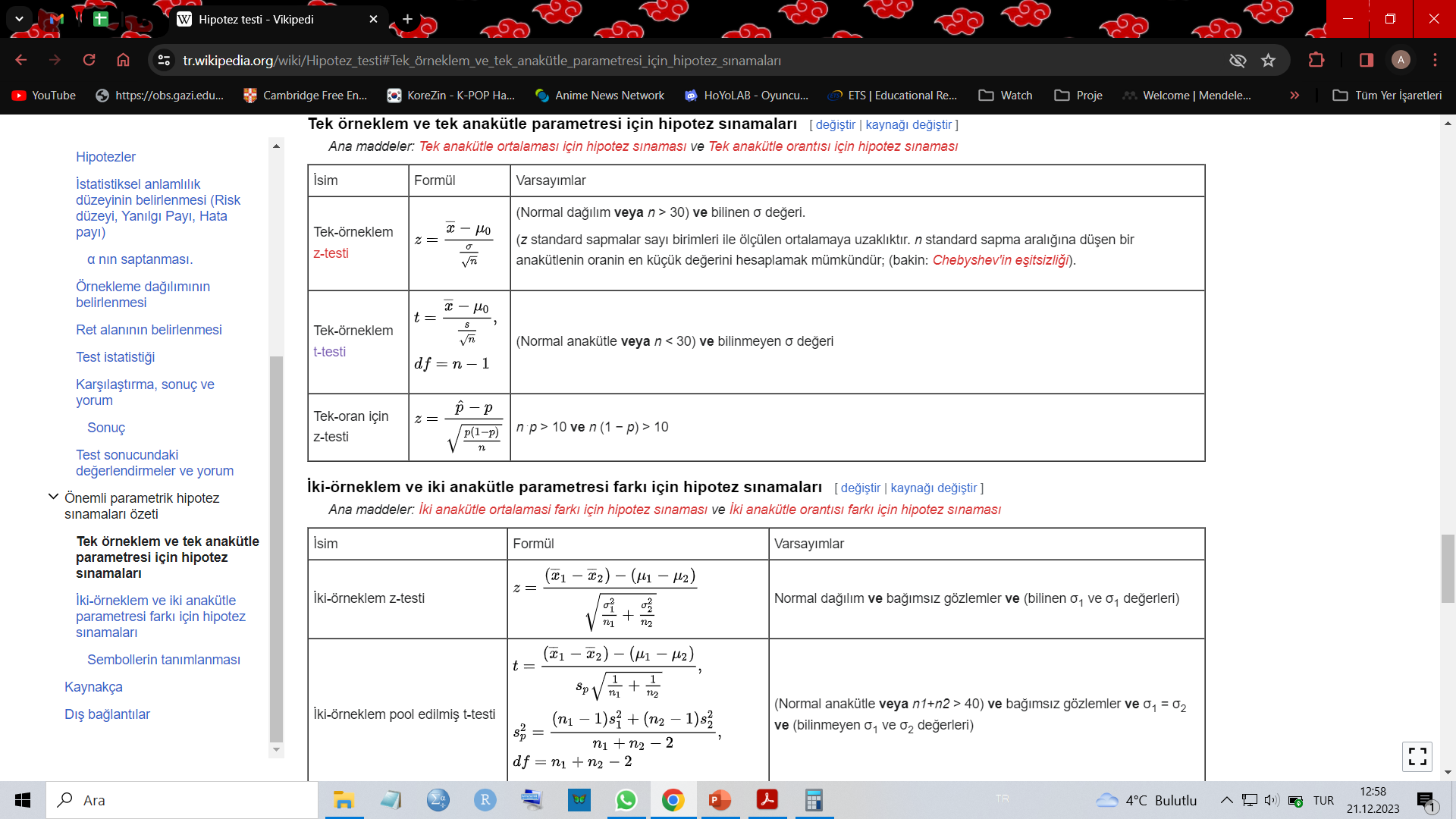 Test İstatistiğinin Belirlenmesi
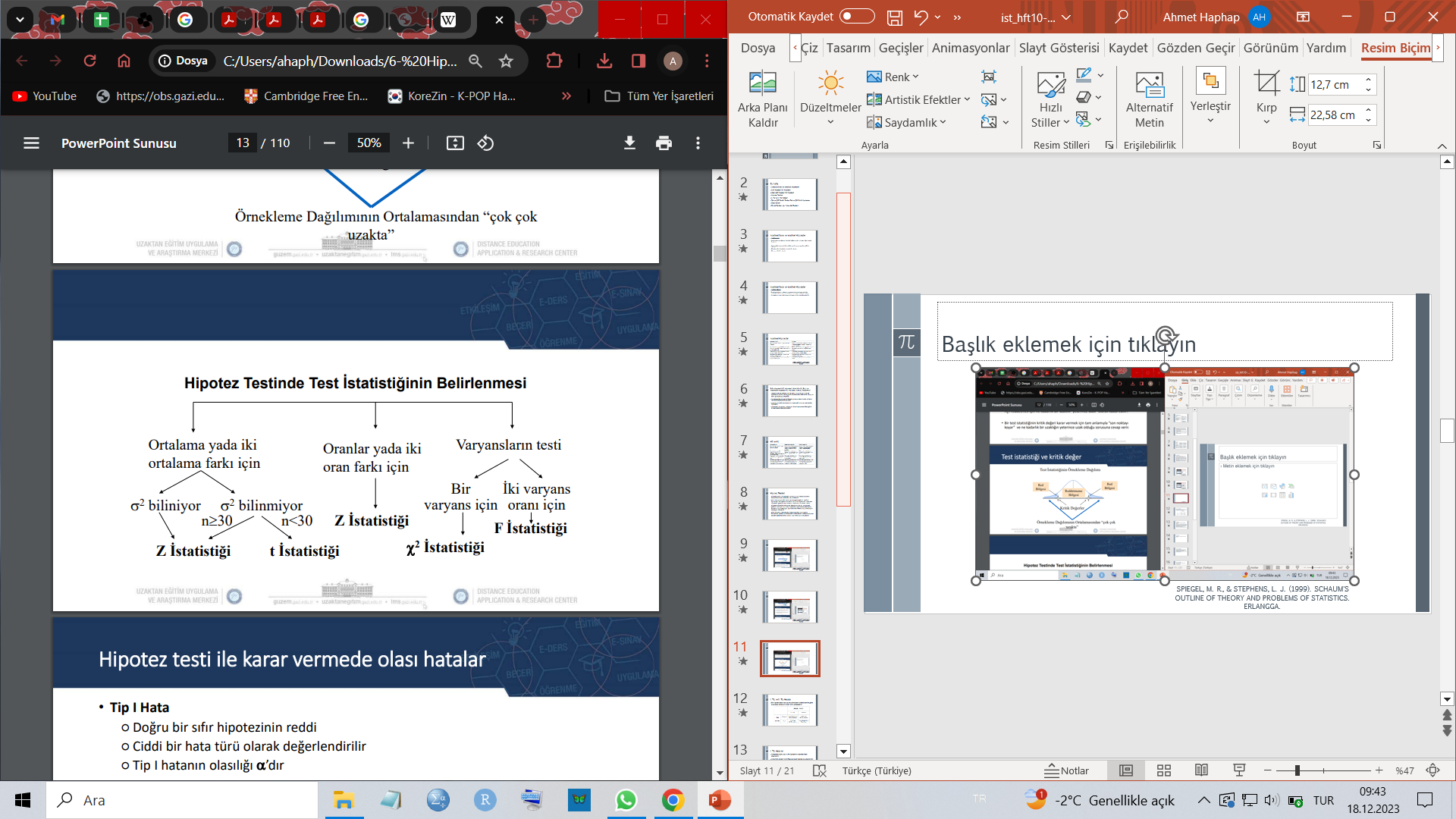 https://avesis.gazi.edu.tr/resume/downloadfile/cercioglu?key=565f287d-c209-46f7-a60f-bbfcd1d1a52c&isfromsearch=true
Oran için Hipotez Testi
p İçin Hipotez Testi
(z testi)
Oran için Hipotez Testi
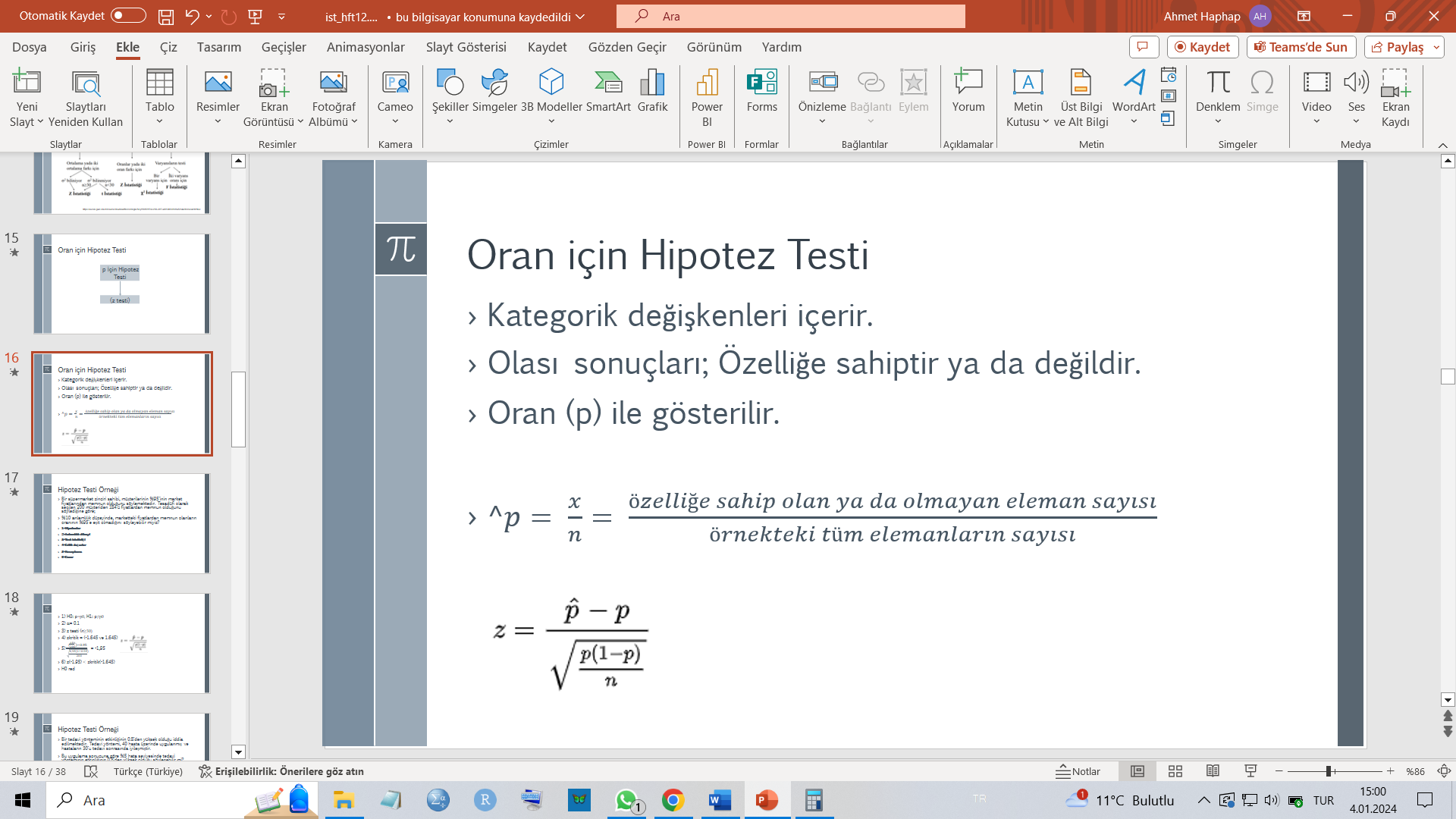 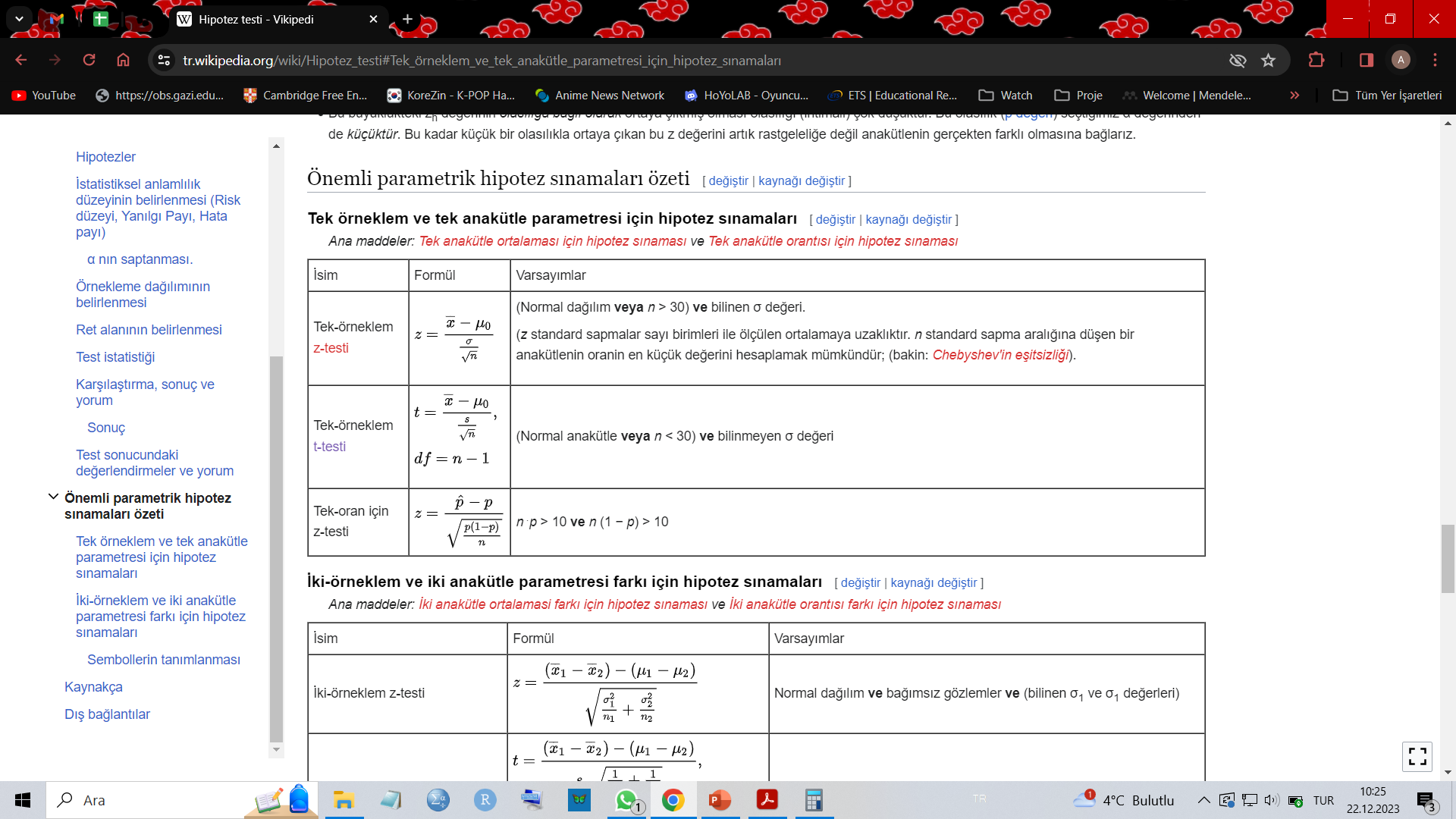 Hipotez Testi Örneği
Bir süpermarket zinciri sahibi, müşterilerinin %95’inin market fiyatlarından memnun olduğunu söylemektedir. Tesadüfi olarak seçilen 200 müşteriden 184’ü fiyatlardan memnun olduğunu söylediğine göre;
%10 anlamlılık düzeyinde, marketteki fiyatlardan memnun olanların oranının %95’e eşit olmadığını söyleyebilir miyiz?
1-Hipotezler
2-Anlamlılık düzeyi
3-Test istatistiği
4-Kritik değerler
5-Hesaplama
6-Karar
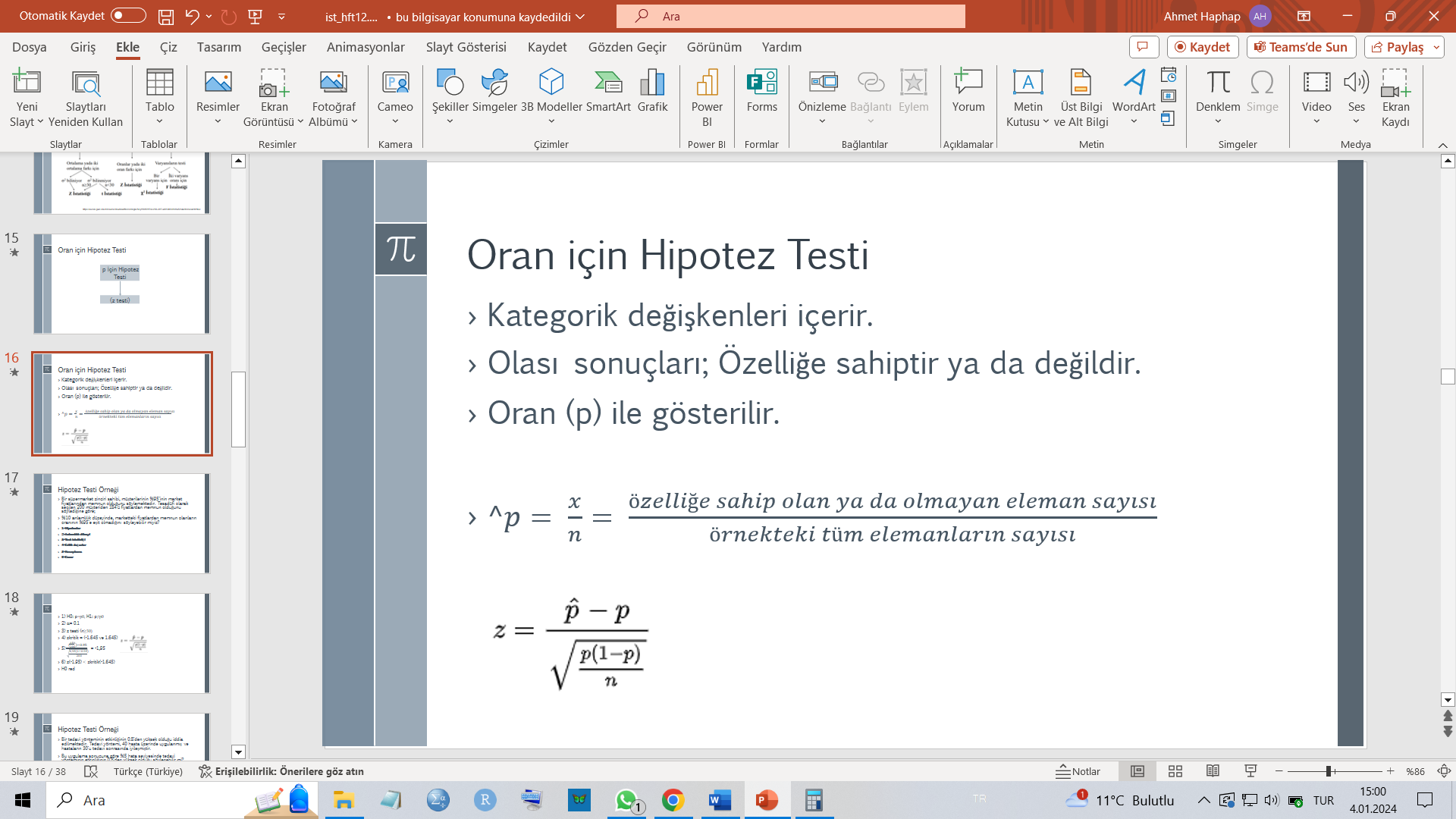 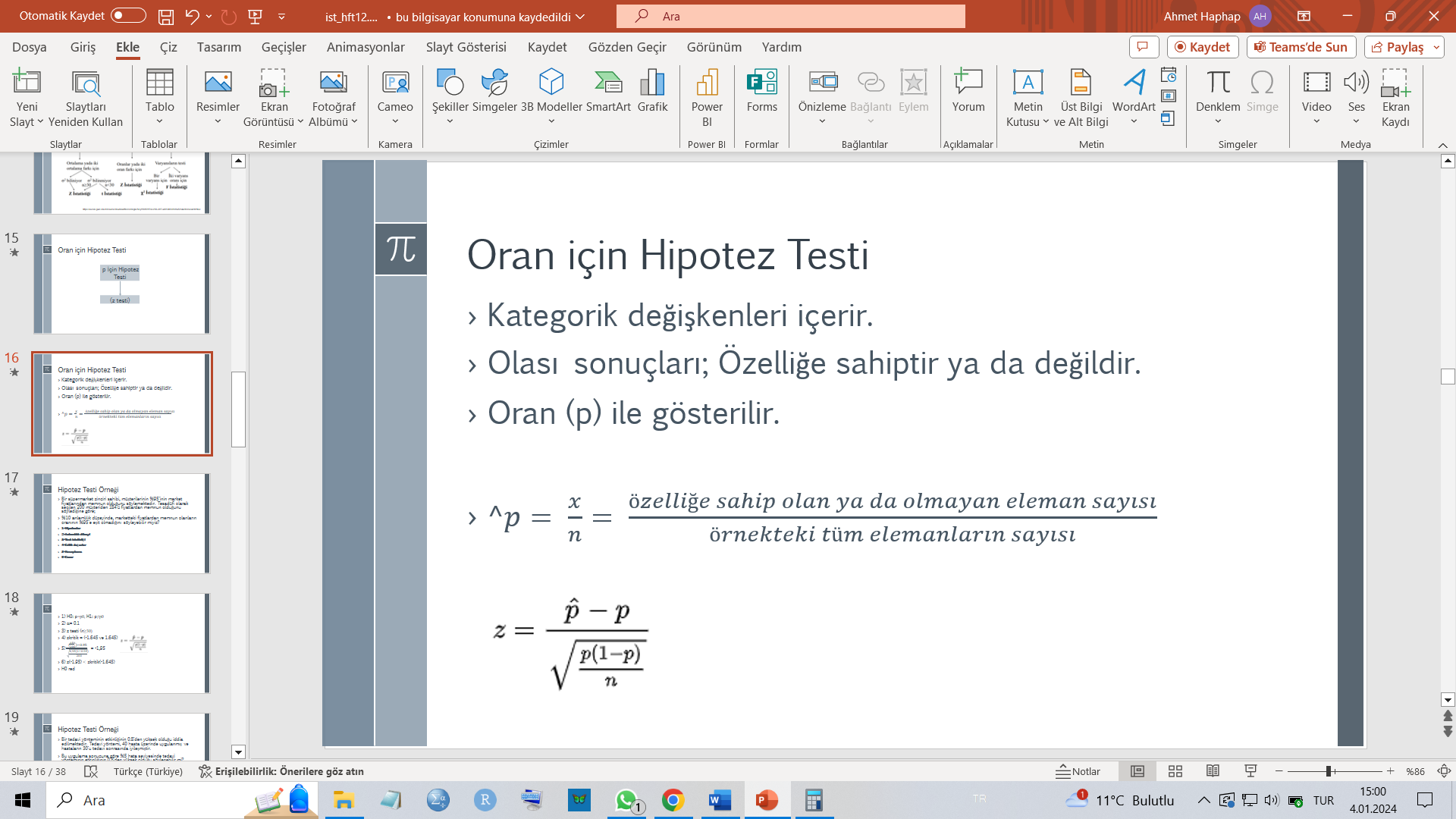 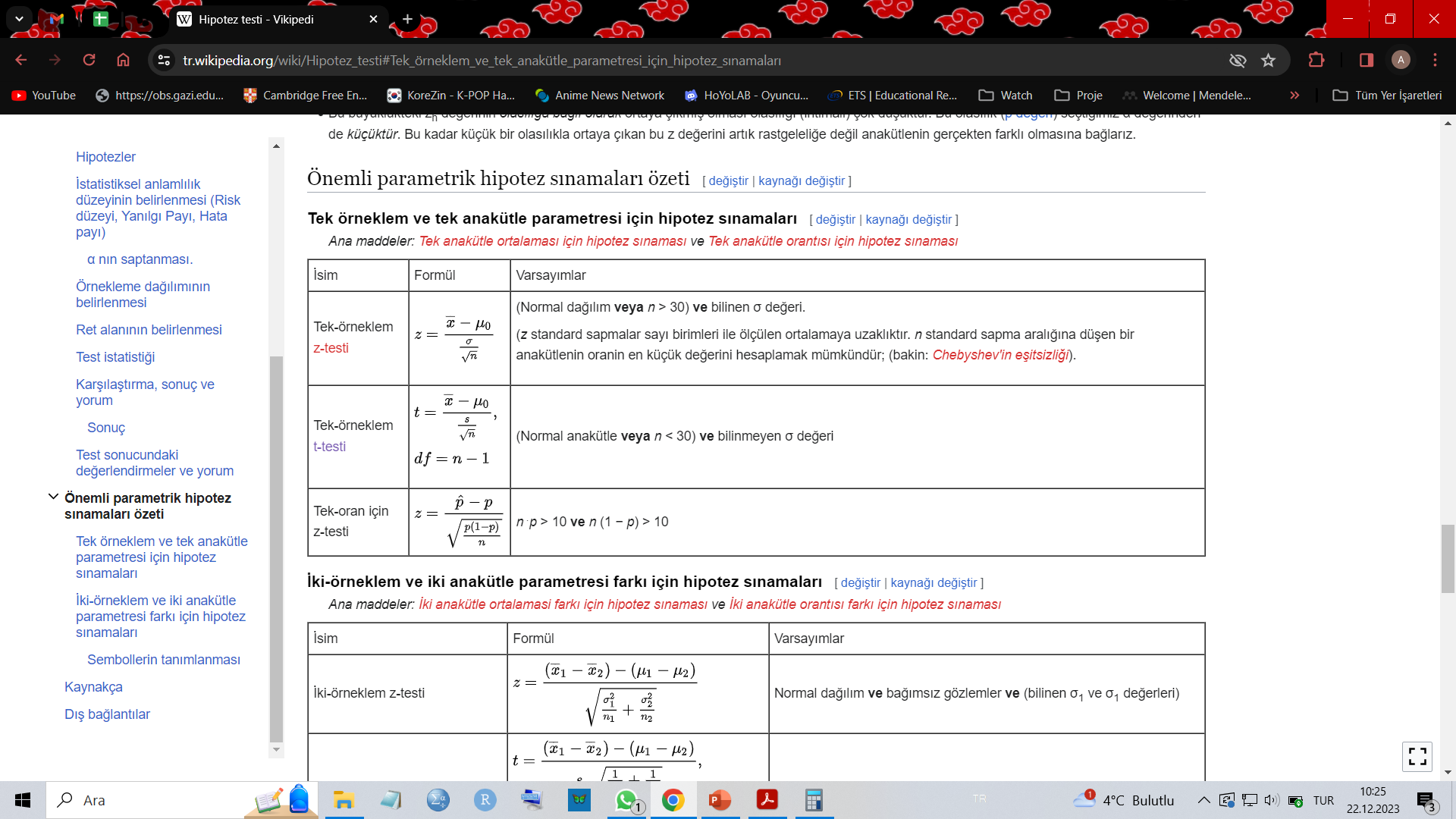 Hipotez Testi Örneği
Bir tedavi yönteminin etkinliğinin 0.8’den yüksek olduğu iddia edilmektedir. Tedavi yöntemi, 40 hasta üzerinde uygulanmış ve hastaların 30’u tedavi sonrasında iyileşmiştir. 
Bu uygulama sonucuna göre %5 hata seviyesinde tedavi yönteminin etkinliğinin 0.8’den yüksek olduğu söylenebilir mi?
1-Hipotezler
2-Anlamlılık düzeyi
3-Test istatistiği
4-Kritik değerler
5-Hesaplama
6-Karar
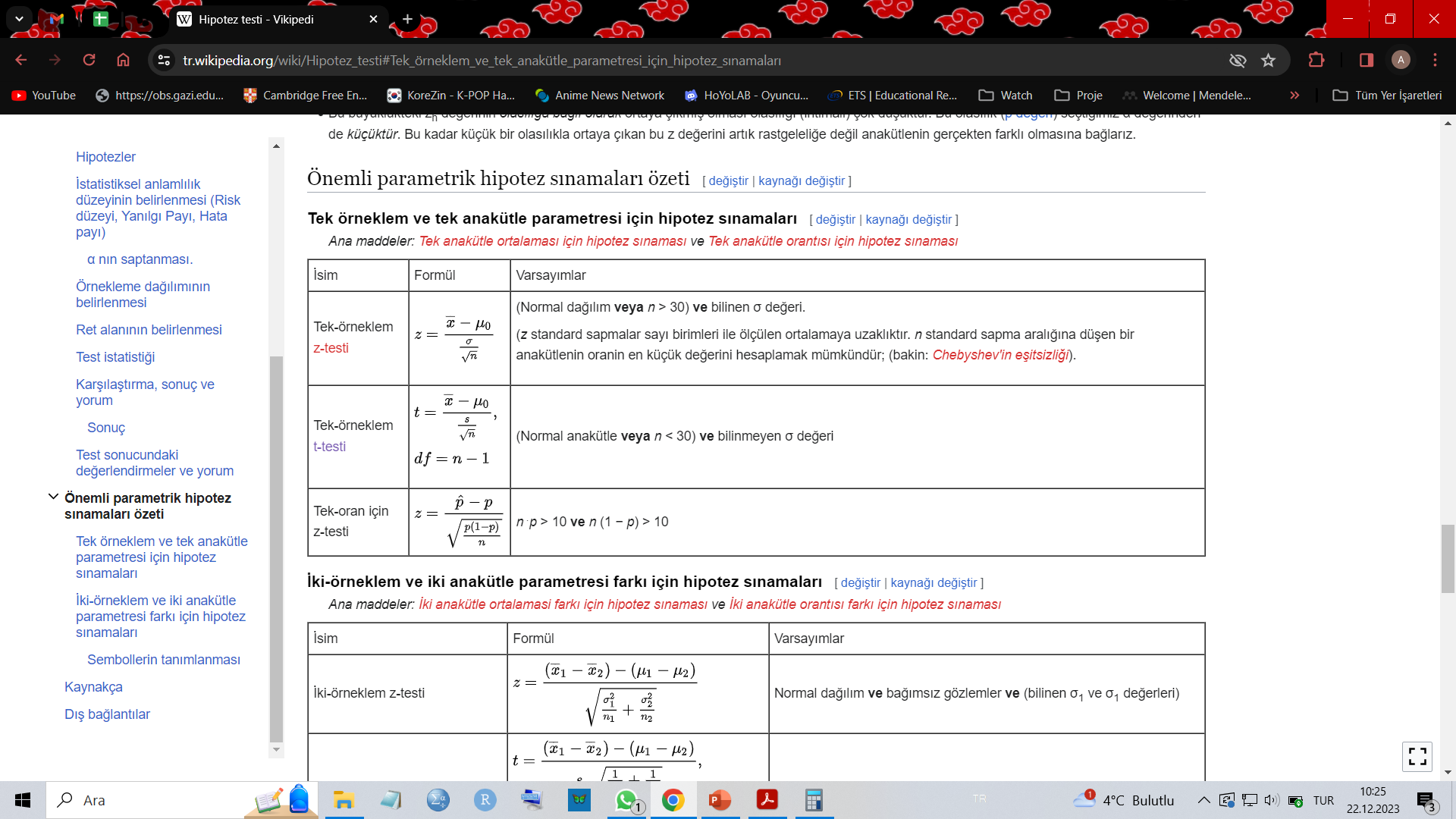 Ortalamalar Farkı için Hipotez Testi
2 örneklem (bağımlı ya da bağımsız) 
(µ1-µ2, 1-2, n1-n2) (bilinen\bilinmeyen 1 ve 2)
İki örnekli testler
Grup1 ve Grup 2 ortalamaları
Tek grup, 
iki ortalama
Oran 1 ve Oran 2
Ortalamalar Farkı için Hipotez Testi
2 örneklem (bağımlı ya da bağımsız) 
(µ1-µ2, 1-2, n1-n2) (bilinen\bilinmeyen 1 ve 2)
İki örnekli testler
Grup1 ve Grup 2 ortalamaları
Tek grup, 
iki ortalama
Oran 1 ve Oran 2
Ortalamalar Farkı için Hipotez Testi
İki Örneklem z testi
Normal dağılım, bağımsız gözlemler, n ≥ 30
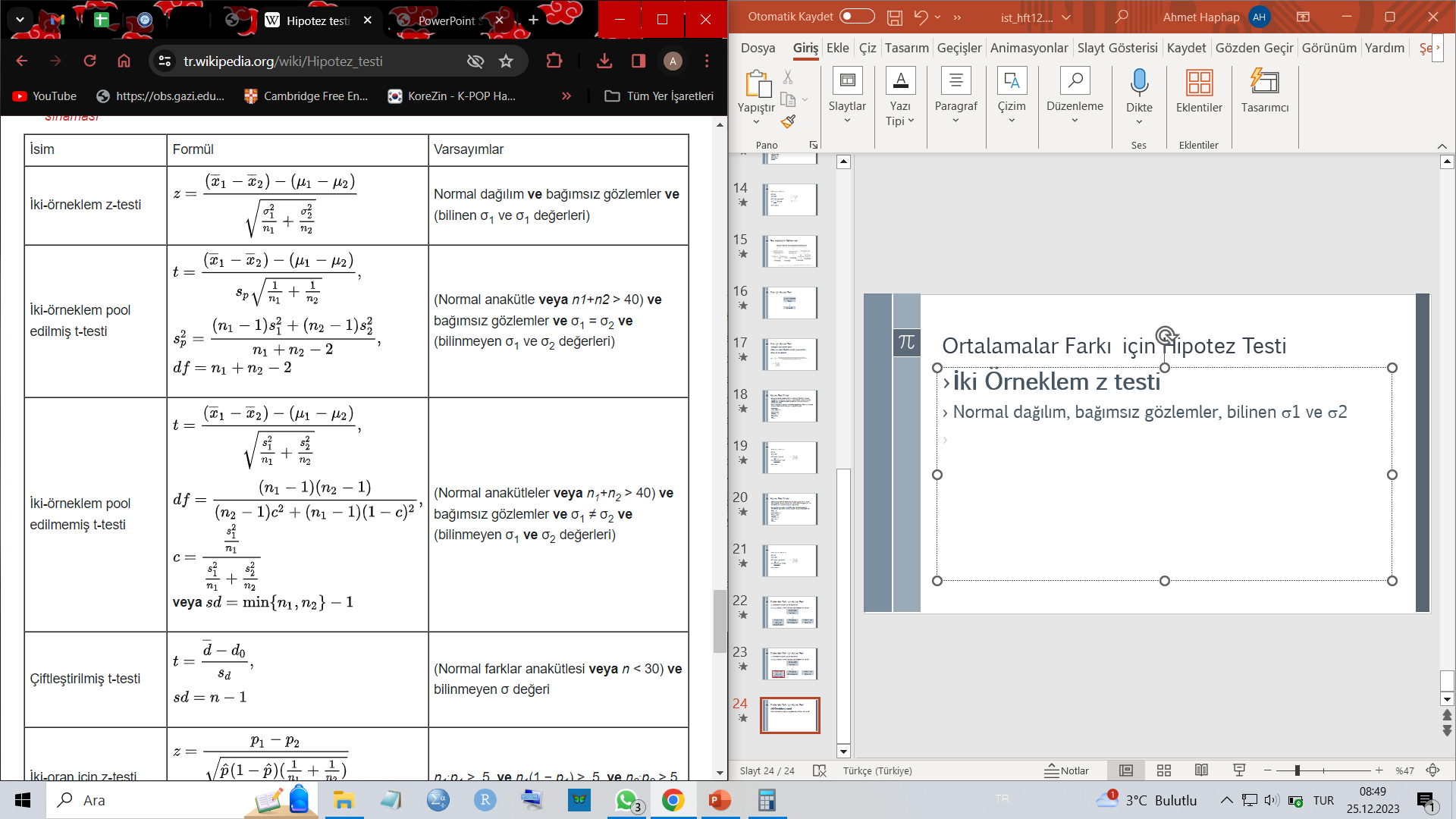 Hipotez Testi Örneği
Okulun atletizm takımına katılan 50 öğrenci için x=68.2 kg ve s=2.5 kg; atletizm ile ilgilenmeyen 50 öğrenci için x=67.5 ve s=2.8 kg istatistikleri bilindiğine göre;
Atletizm takımına katılanların katılmayanlara göre daha ağır olduğu söylenebilir mi?
1-Hipotezler
2-Anlamlılık düzeyi
3-Test istatistiği
4-Kritik değerler
5-Hesaplama
6-Karar
Spiegel, M. R., & Stephens, L. J. (1999). Schaum's outline of theory and problems of statistics. Erlangga.
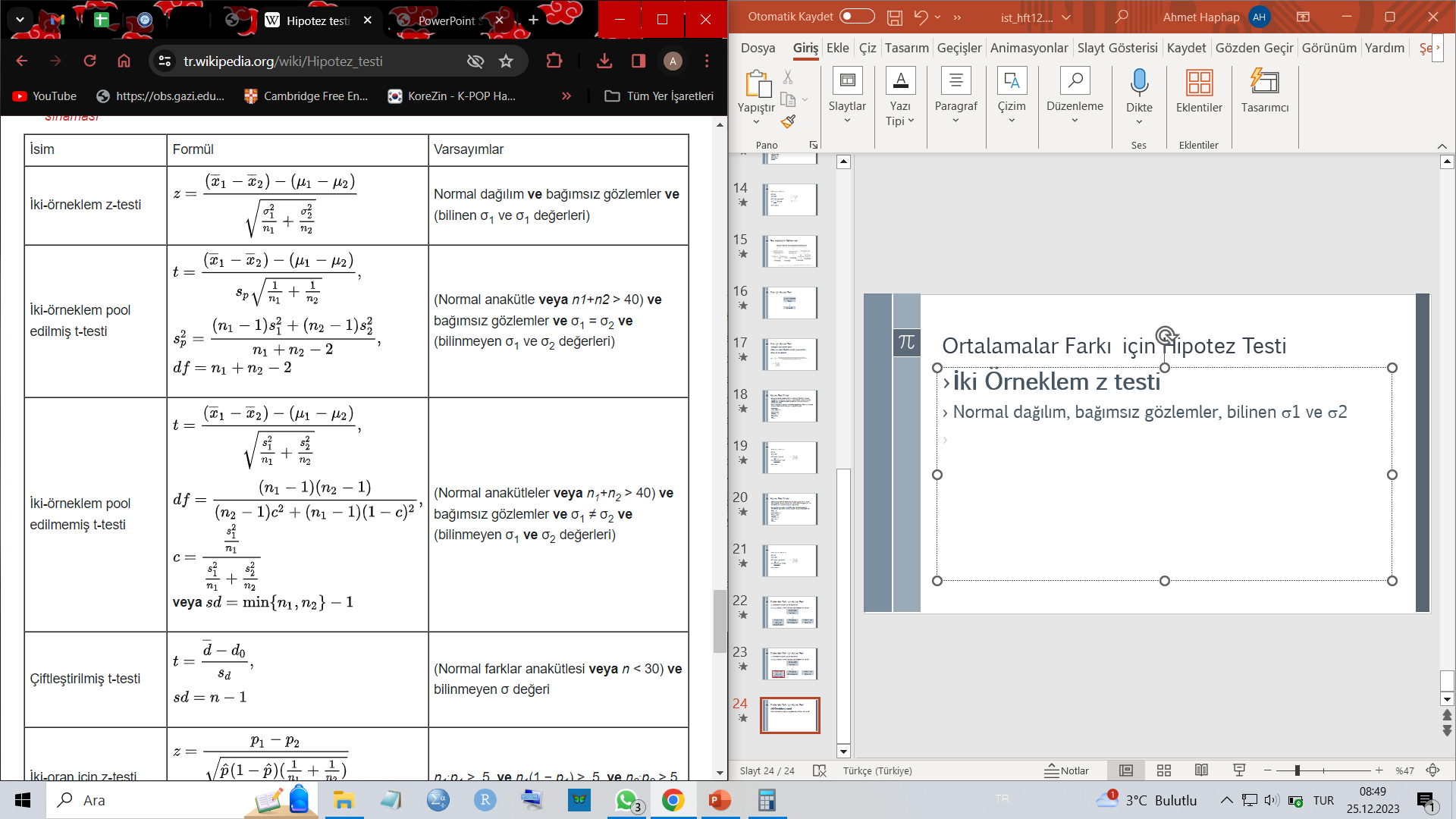 Ortalamalar Farkı için Hipotez Testi
İki Örneklem t testi
Normal dağılım, bağımsız gözlemler, n ˂ 30
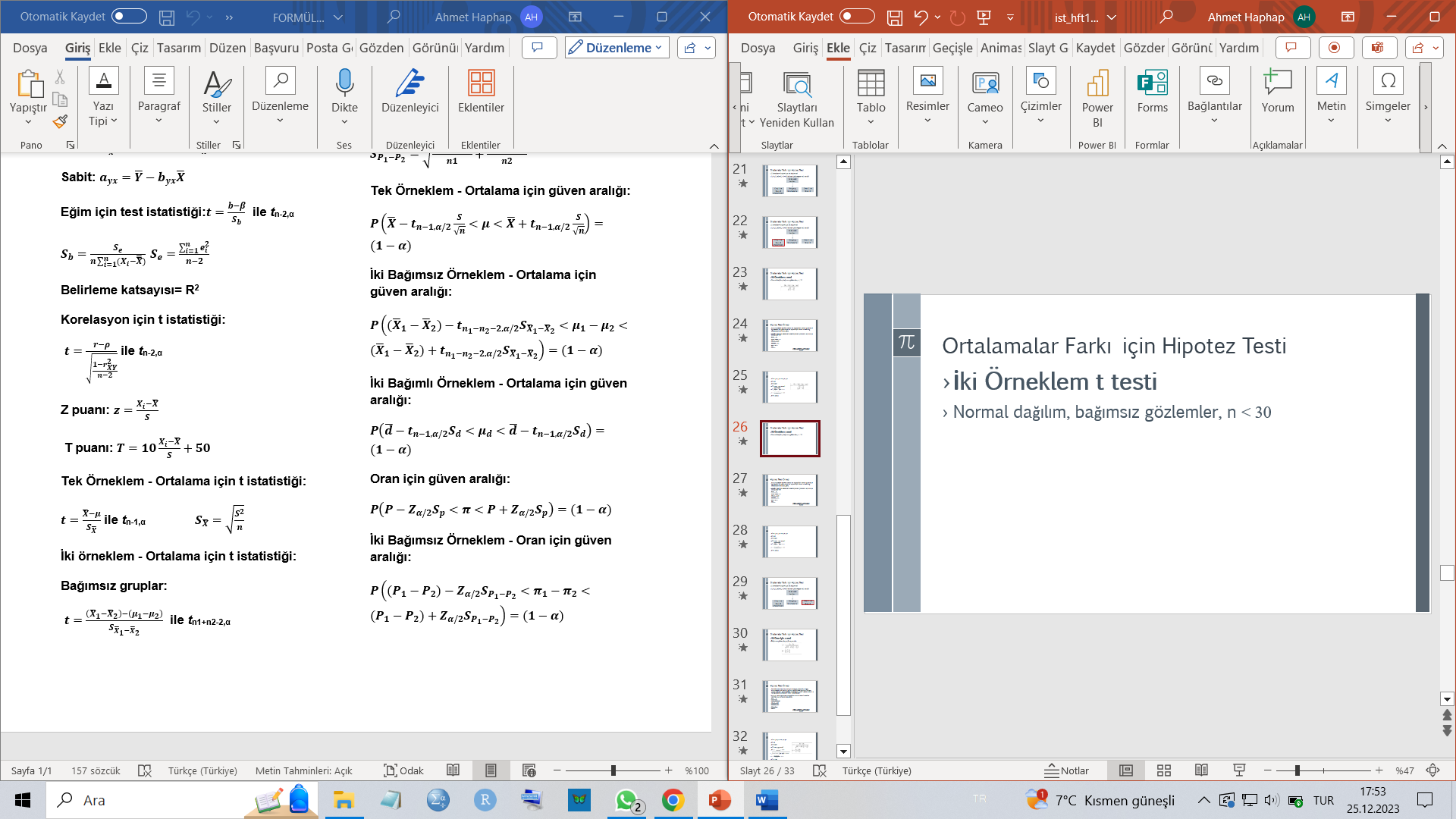 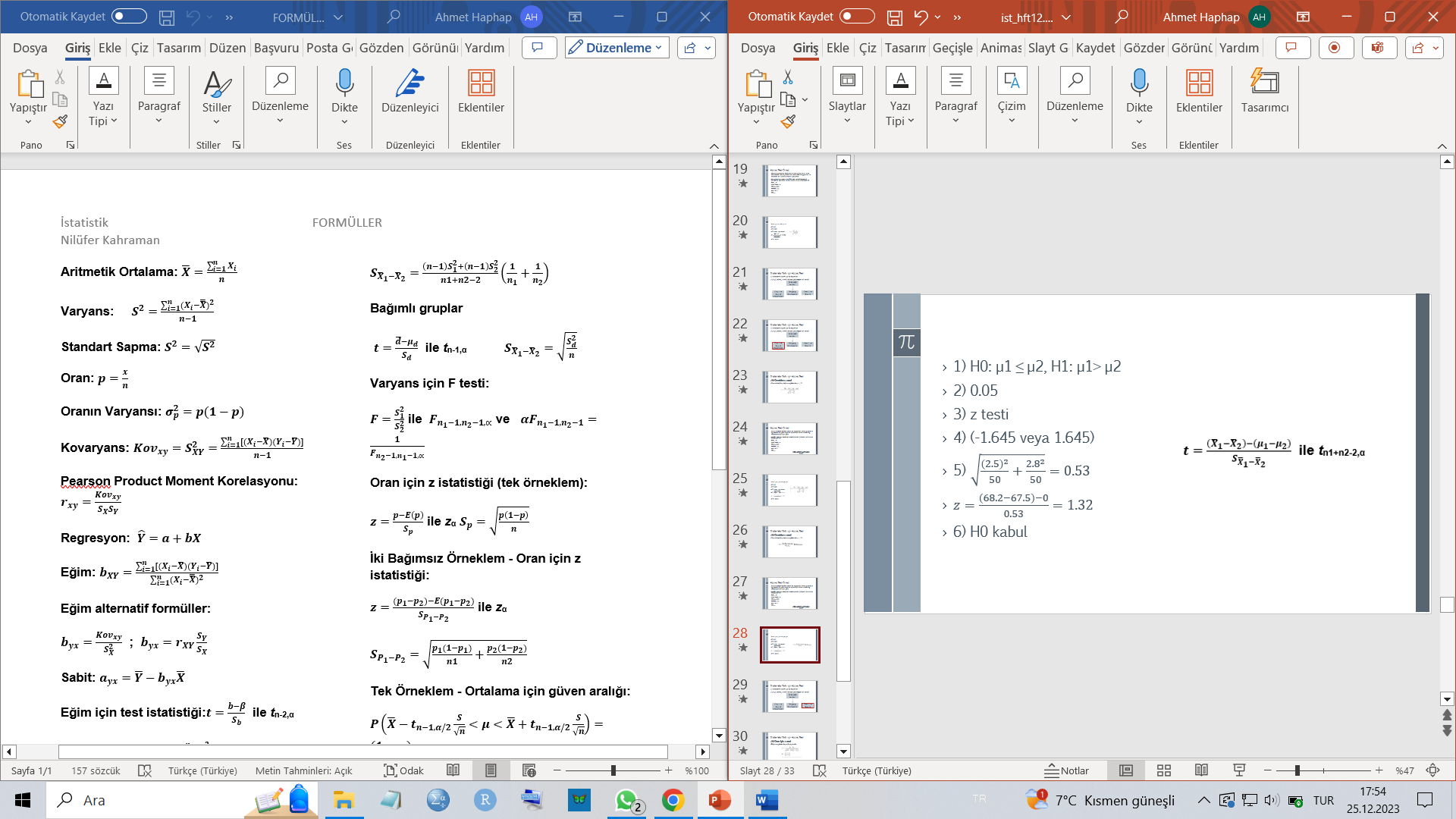 Hipotez Testi Örneği
Bir antrenör maratona hazırlanan sporculara yeni bir antrenman planı hazırlıyor ve bu planın halihazırda kullanılan antrenman planından daha etkili olduğunu ve sporcuların daha hızlı koşmalarını sağlayacağını iddia ediyor. Bunu test etmek için 14 sporcunun yarısına kendi hazırladığı antrenman planını uyguluyor, diğer yarısına halihazırda kullanılan antrenman planını uygulamaya devam ediyor. En son yapılan test koşusunda, yeni plan ile çalışan sporcuların koşuyu bitirme süreleri ortalaması=94,22 dk ve sapması 5,61 dk; eski plan ile devam eden sporcuların koşuyu bitirme süreleri ortalaması=100,56 dk ve sapması 7,70 dk’dır.
Verilen bilgilere göre, =0.05 için hipotezi test ediniz.

1-Hipotezler
2-Anlamlılık düzeyi
3-Test istatistiği
4-Kritik değerler
5-Hesaplama
6-Karar
Spiegel, M. R., & Stephens, L. J. (1999). Schaum's outline of theory and problems of statistics. Erlangga.
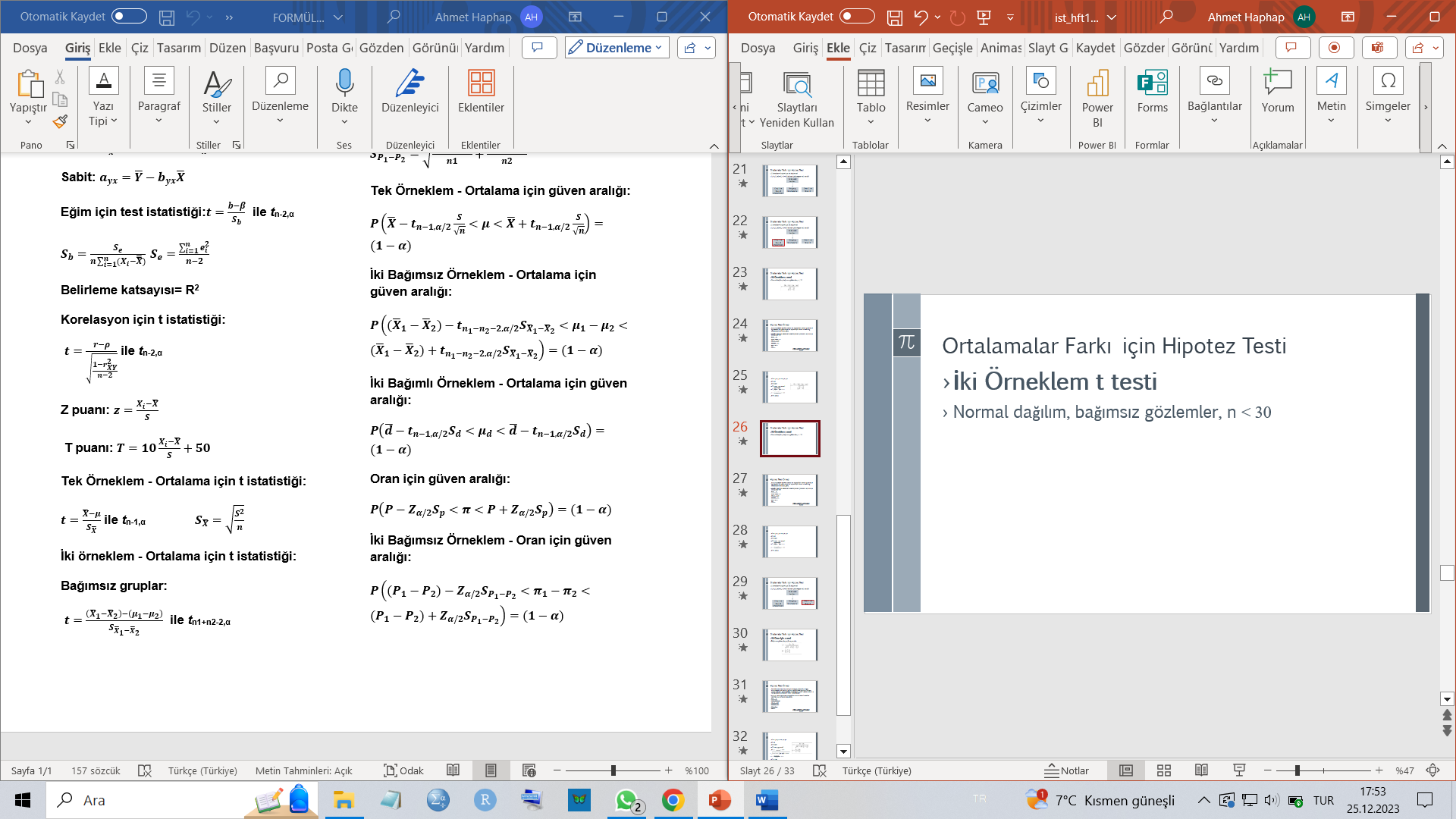 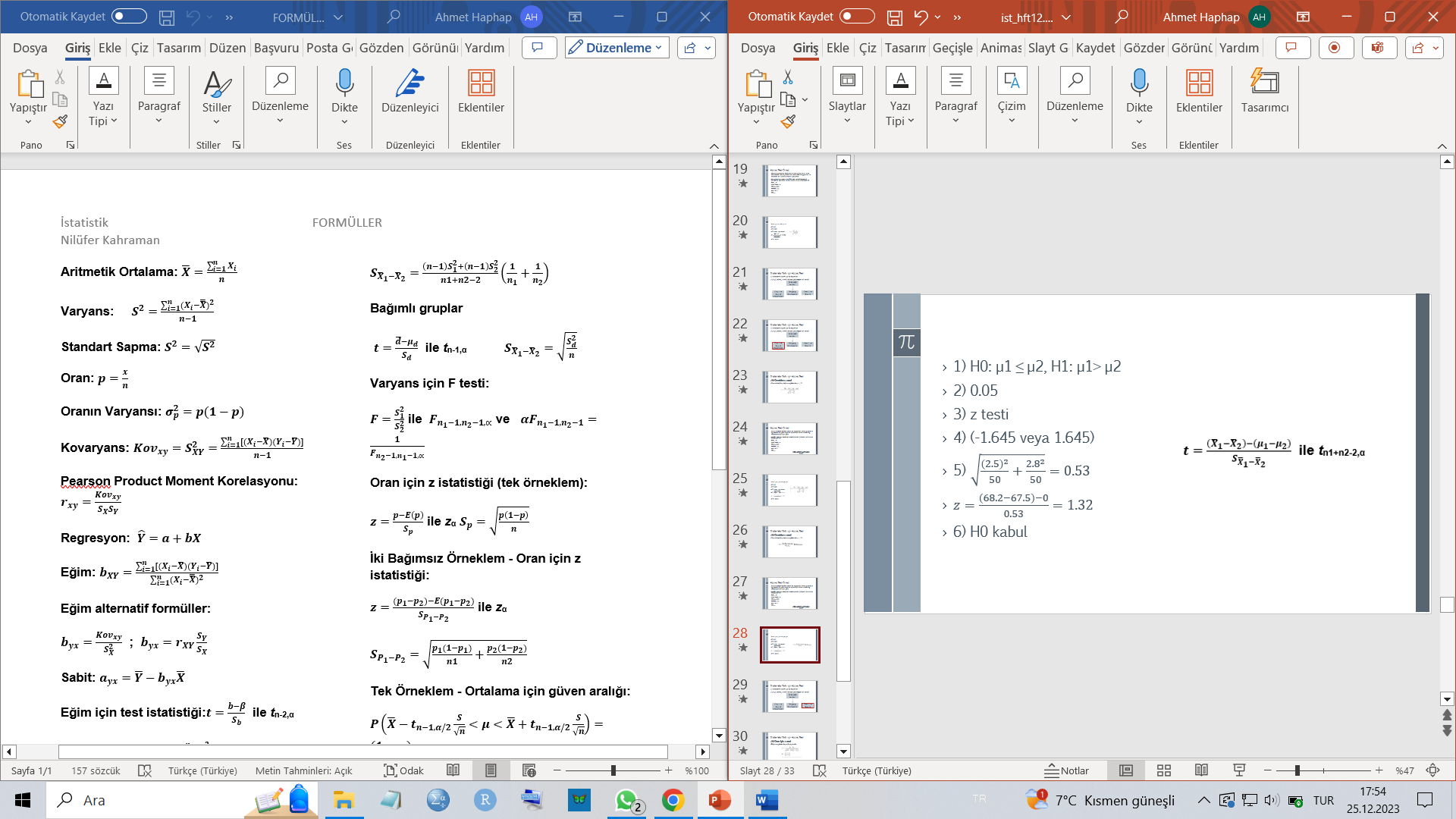 Ortalamalar Farkı için Hipotez Testi
2 örneklem (bağımlı ya da bağımsız) 
(µ1-µ2, 1-2, n1-n2) (bilinen\bilinmeyen 1 ve 2)
İki örnekli testler
Grup1 ve Grup 2 ortalamaları
Tek grup, 
iki ortalama
Oran 1 ve Oran 2
Ortalamalar Farkı için Hipotez Testi
İki Oran için z testi
Bağımsız gözlemler, eşit varyanslar
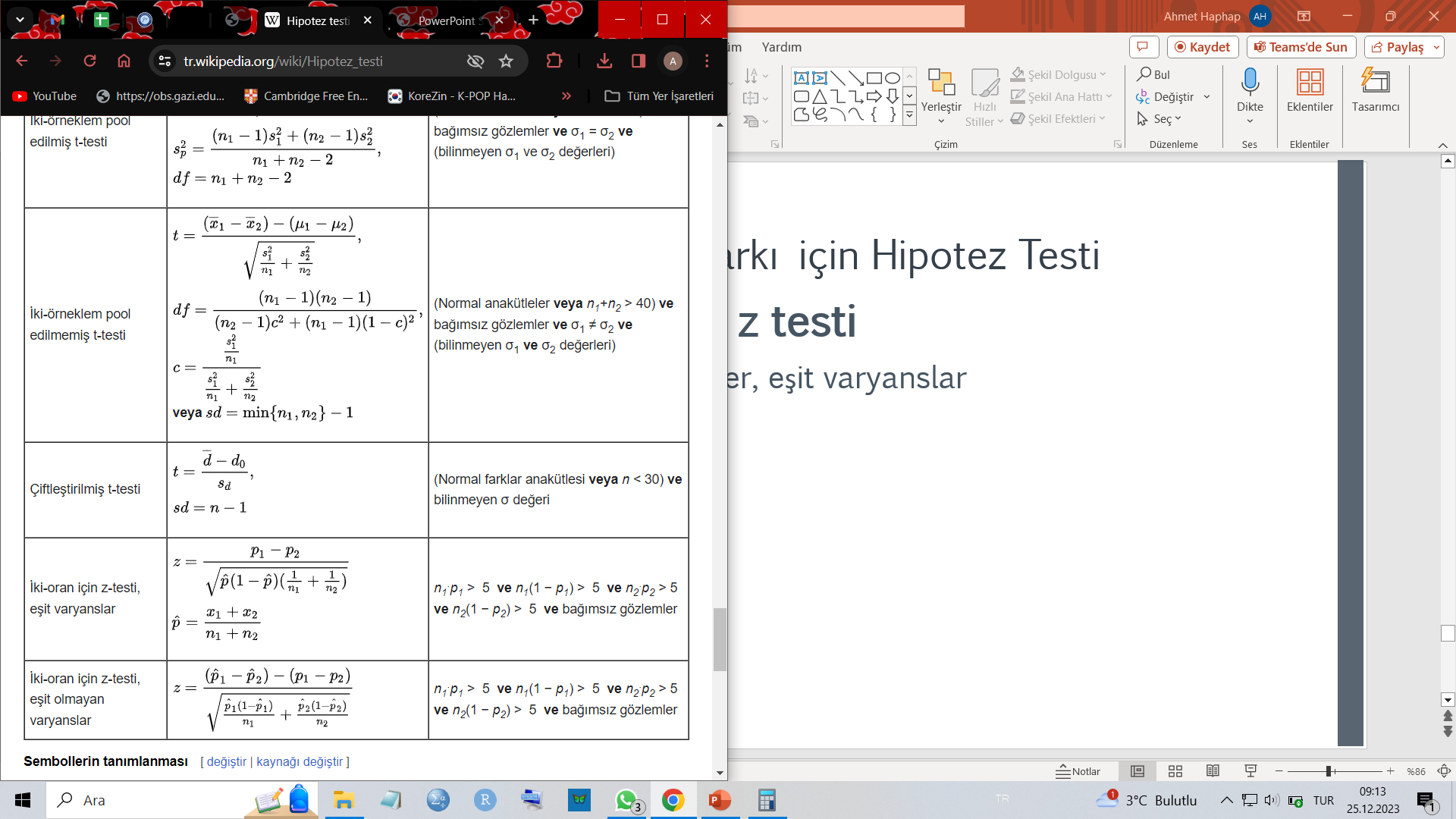 Hipotez Testi Örneği
Her birinde 100’er kişi bulunan aynı hastalığa yakalanmış iki grup bulunmaktadır. Bir serum A grubuna veriliyor fakat B grubuna (kontrol grubu) verilmiyor. Diğer hizmetler her iki gruba da aynı şekilde veriliyor. A ve B gruplarında sırasıyla 75 ve 65 hasta iyileşiyor. 
0.1, 0.05 ve 0.01 anlamlılık düzeylerinde serumun tedavi sürecinde yardımcı olup olmadığını test ediniz. 
1-Hipotezler
2-Anlamlılık düzeyi
3-Test istatistiği
4-Kritik değerler
5-Hesaplama
6-Karar
Spiegel, M. R., & Stephens, L. J. (1999). Schaum's outline of theory and problems of statistics. Erlangga.
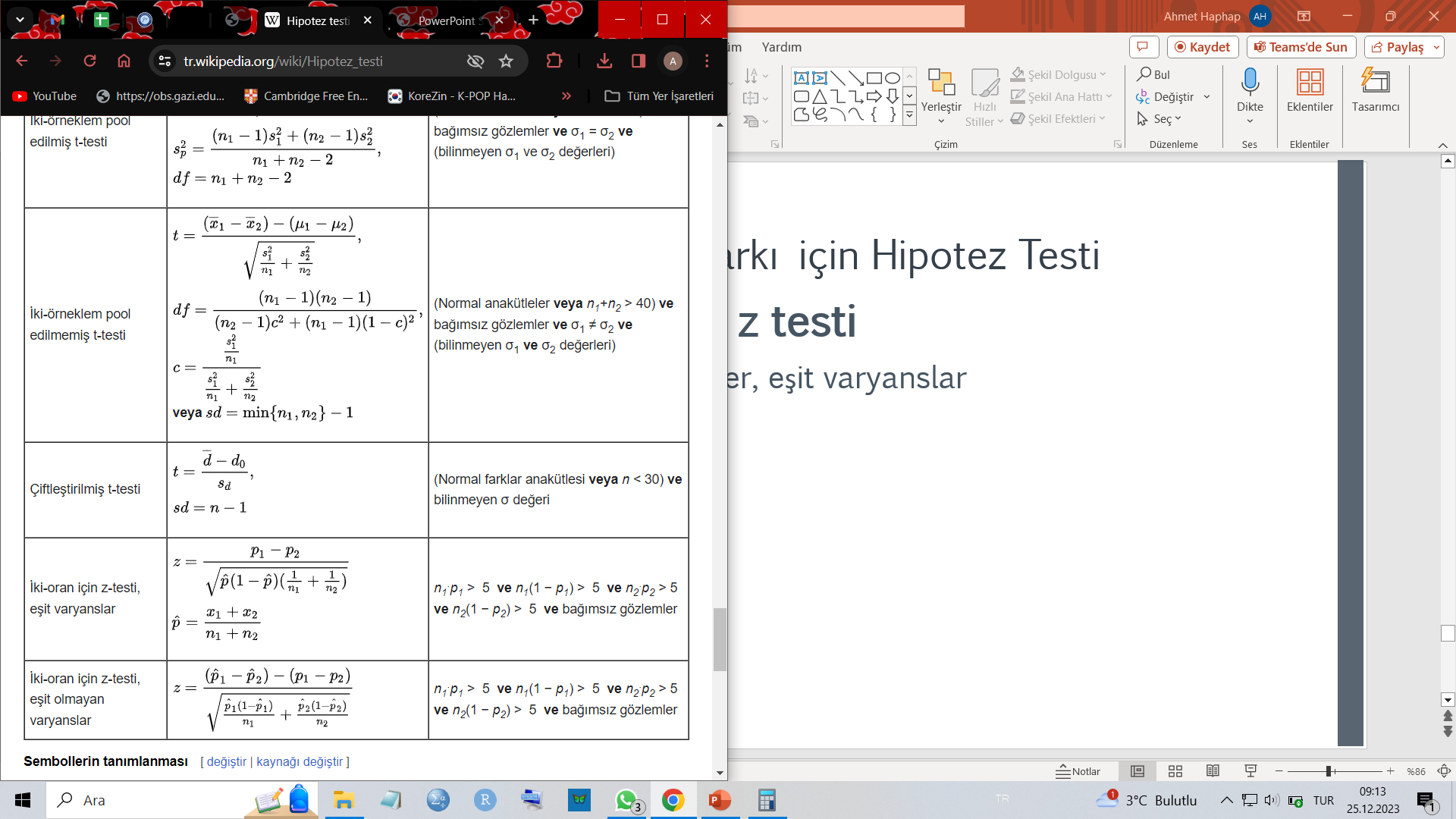 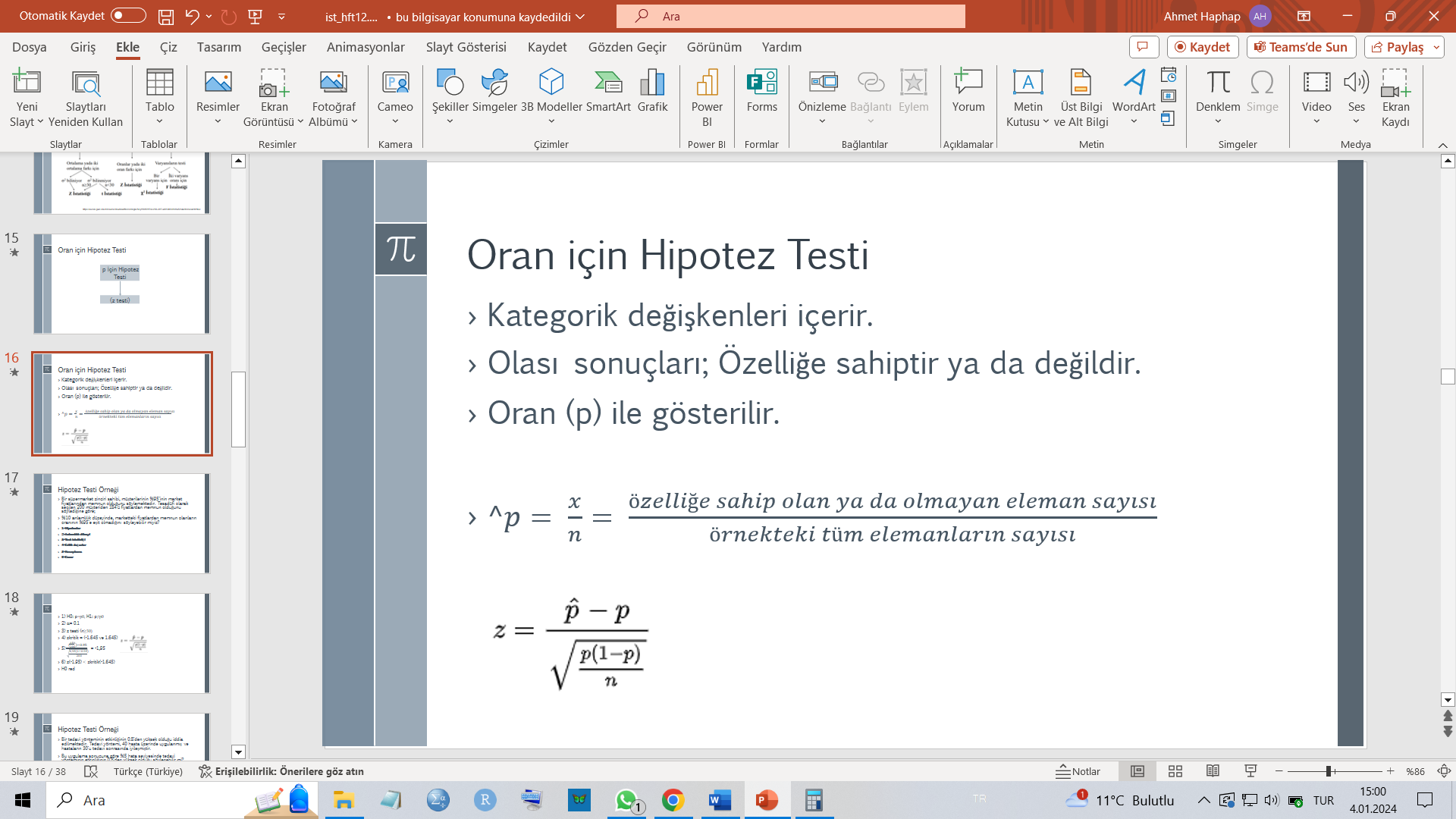 Korelasyon
İki değişken arasındaki doğrusal ilişkinin yönünü ve gücünü belirtir.
Farklı durumlar için farklı korelasyon katsayıları geliştirilmiş olup, bu ders kapsamında Pearson Çarpım-Moment Korelasyon Katsayısına değinilecektir.
Pearson Çarpım-Moment Korelasyon Katsayısı, iki değişkenin kovaryansının, değişkenlerin standart sapmalarının çarpımına bölünmesiyle elde edilir.
r ile gösterilir.
Spiegel, M. R., & Stephens, L. J. (1999). Schaum's outline of theory and problems of statistics. Erlangga.
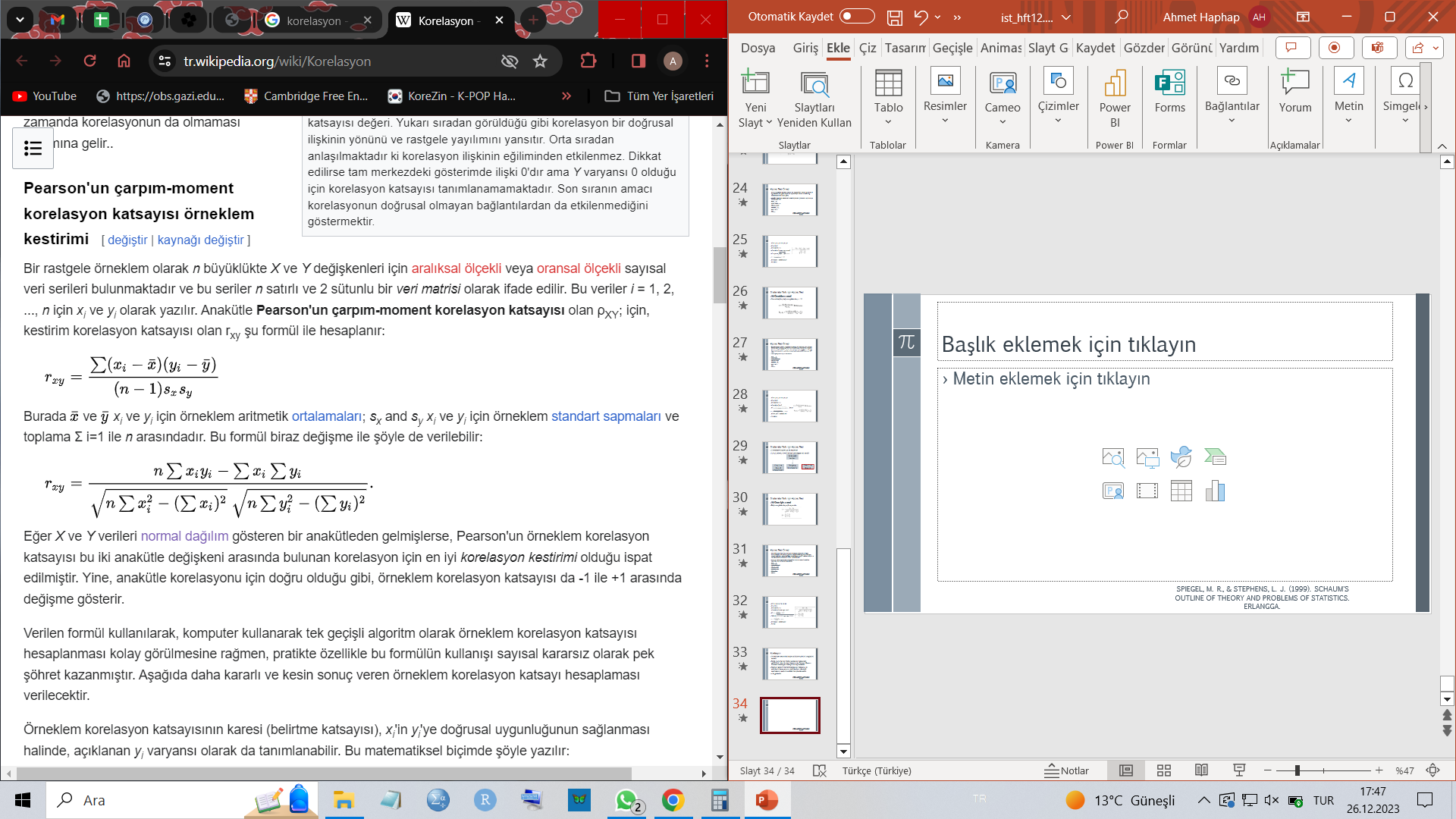 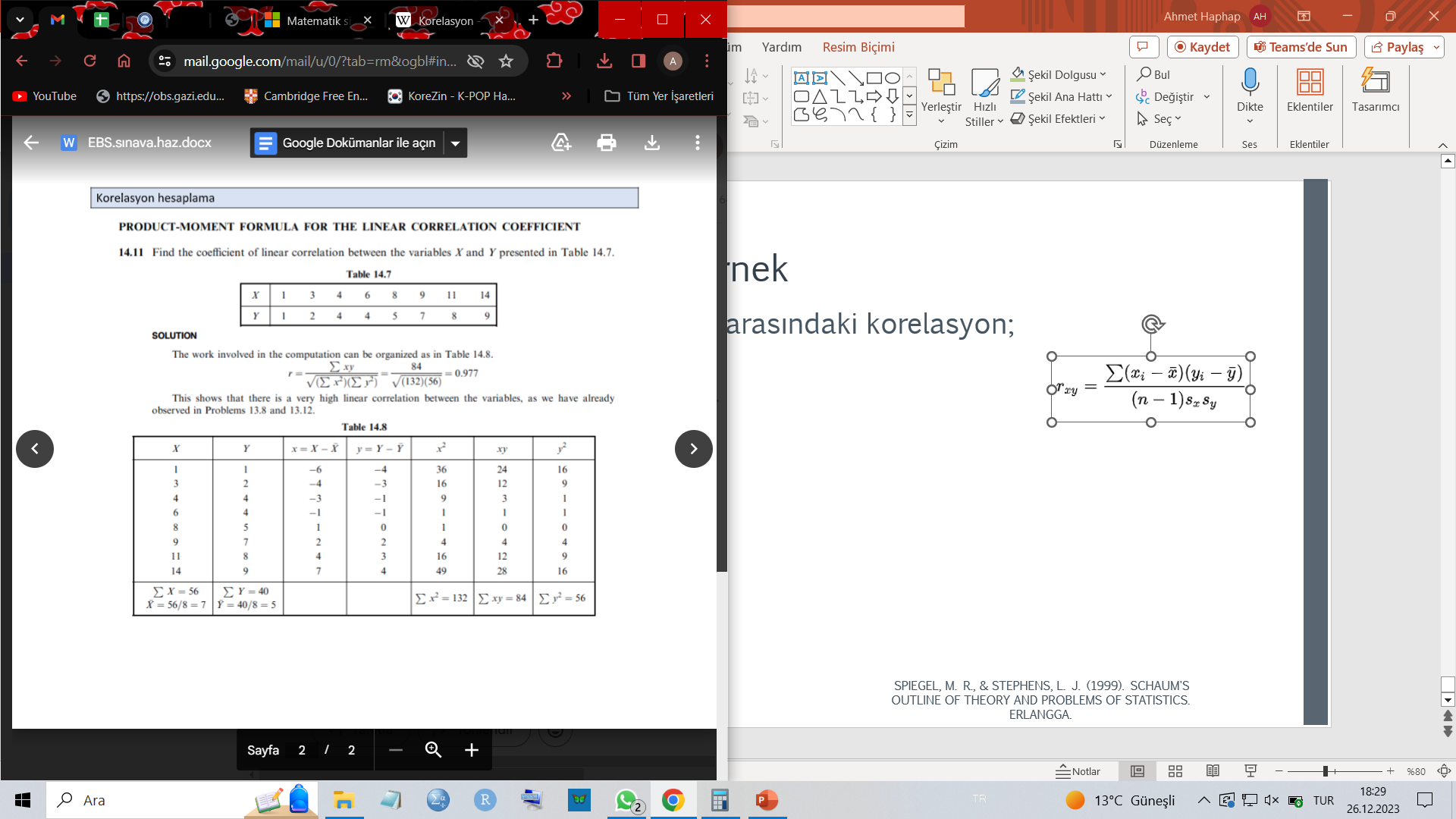 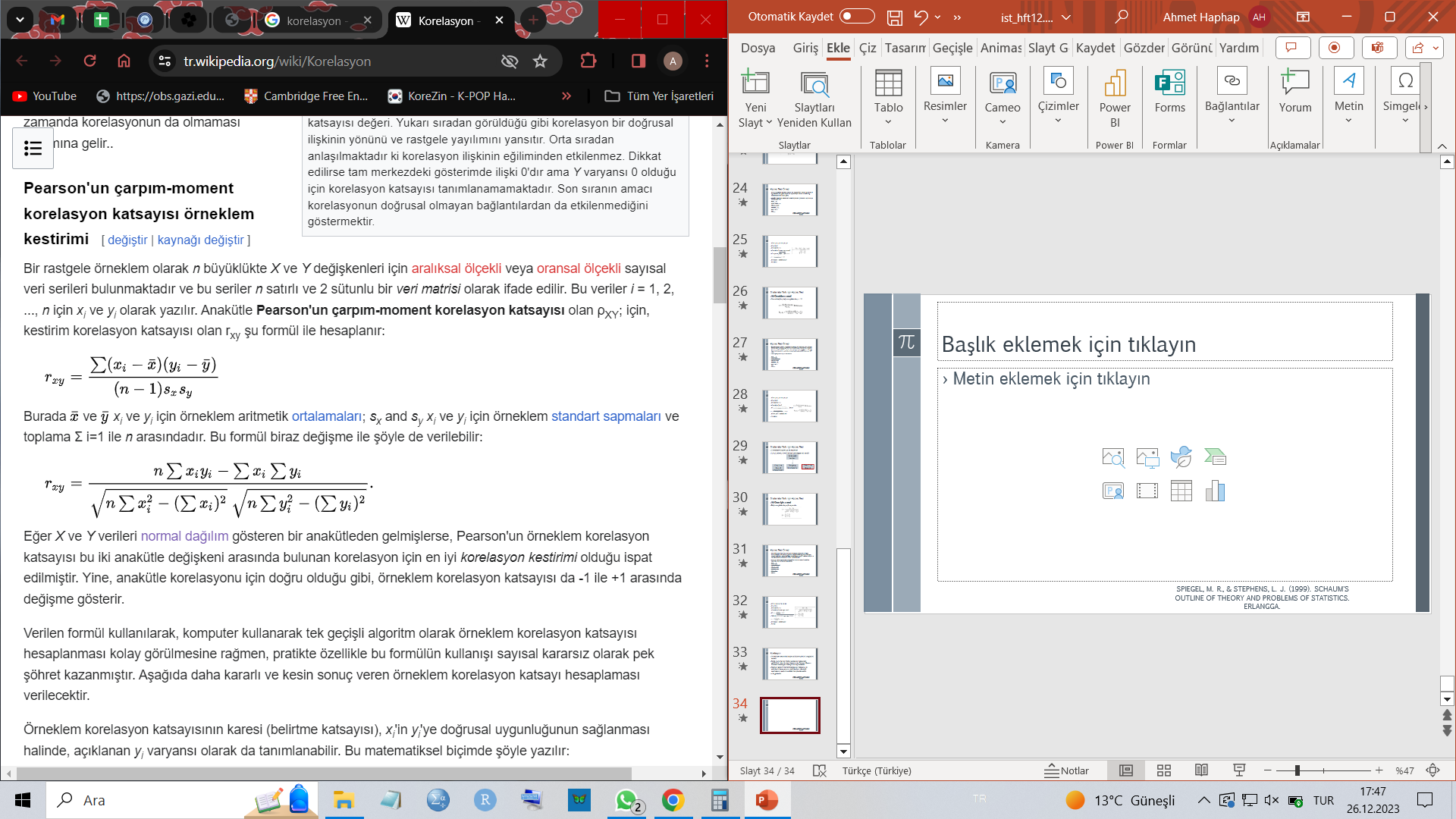 Spiegel, M. R., & Stephens, L. J. (1999). Schaum's outline of theory and problems of statistics. Erlangga.
Korelasyon
Korelasyon -1 ile 1 arasında değer alabilir.
0 olması iki değişken arasında ilişki olmadığını gösterir.
Değer 0’dan uzaklaştıkça ilişkinin gücü artar.
Değerin -1’e yaklaşması, iki değişken arasındaki ilişkinin negatif yönde güçlenmesi; 1’e yaklaşması, iki değişken arasındaki ilişkinin pozitif yönde güçlenmesi anlamına gelir.
Spiegel, M. R., & Stephens, L. J. (1999). Schaum's outline of theory and problems of statistics. Erlangga.
Bir seri (x, y) noktalar ve her set için x ile y arasındaki korelasyon katsayısı değeri
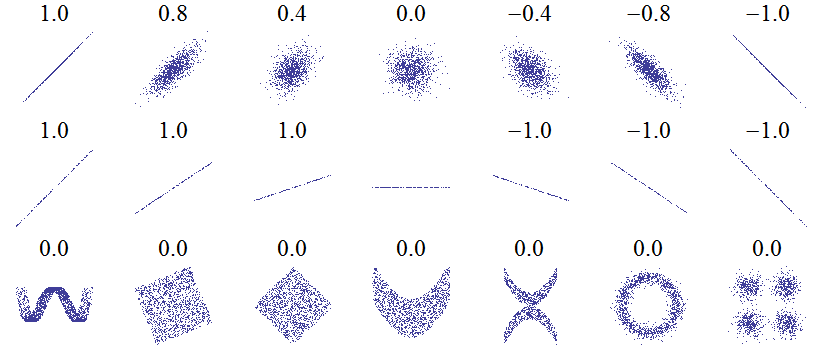 https://tr.wikipedia.org/wiki/korelasyon
Korelasyon Örnek
Korelasyon Örnek
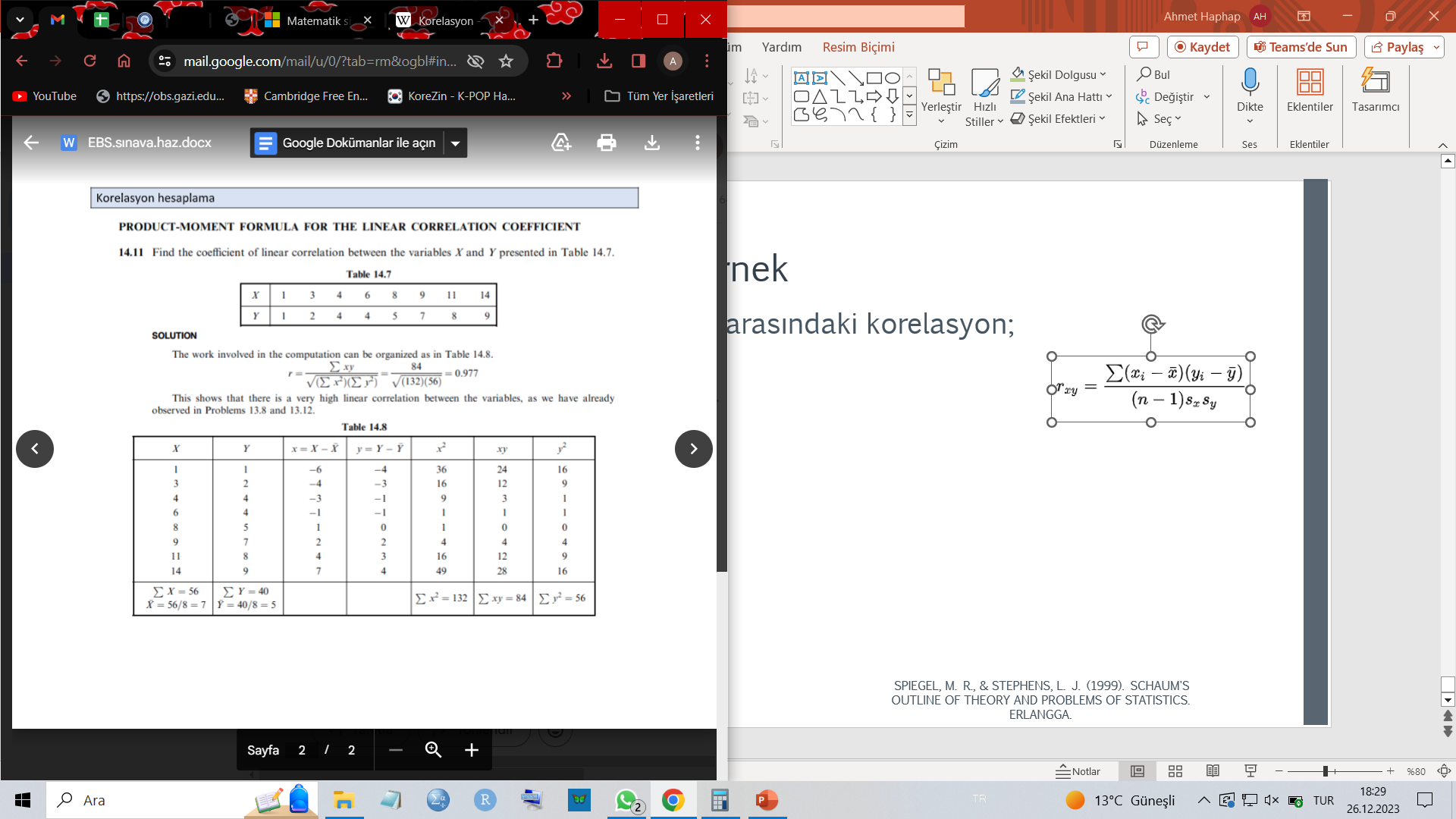 Spiegel, M. R., & Stephens, L. J. (1999). Schaum's outline of theory and problems of statistics. Erlangga.